CNC TORNA TEKNOLOJİSİ
Öğr.Gör. Gültekin ÇAKIR
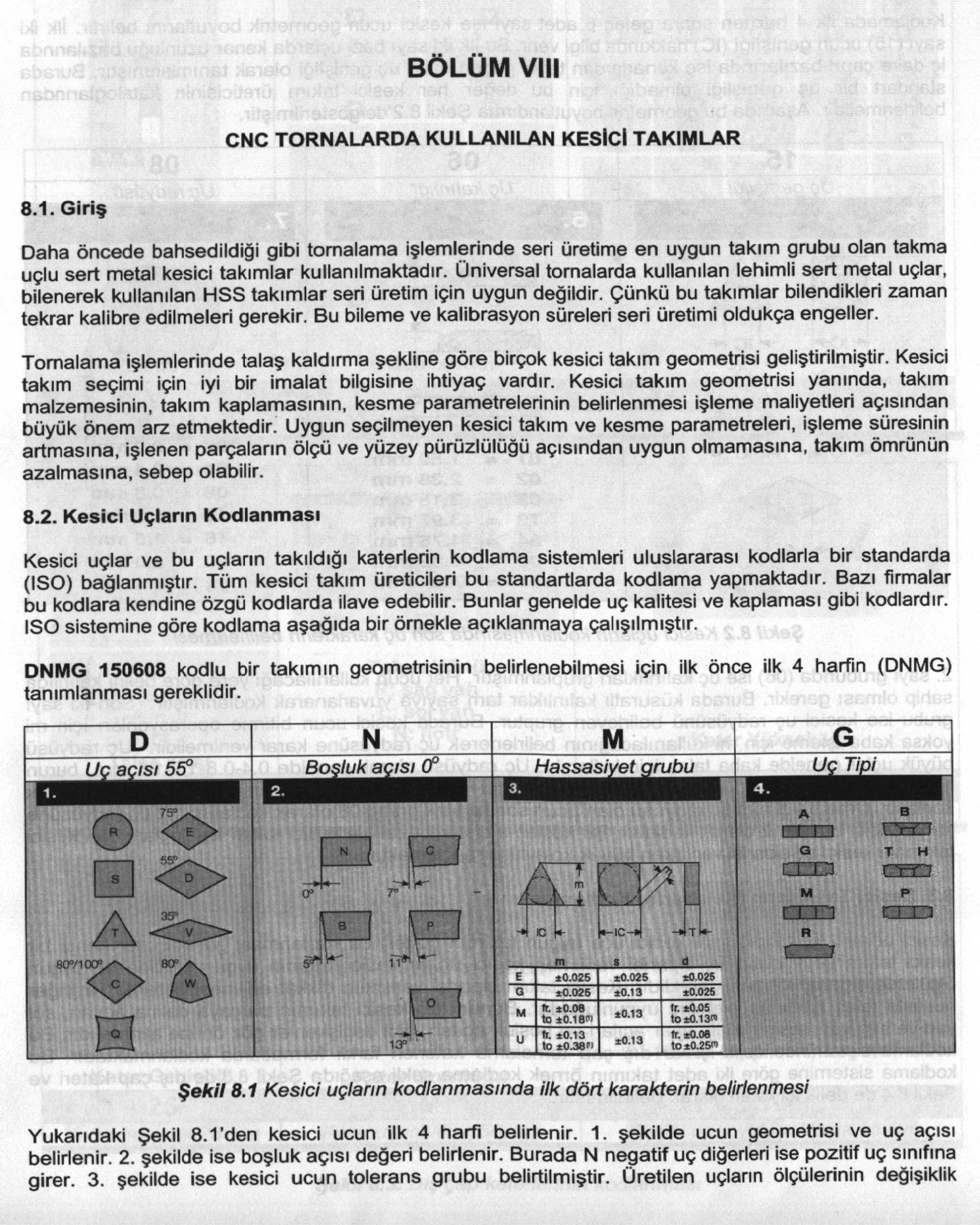 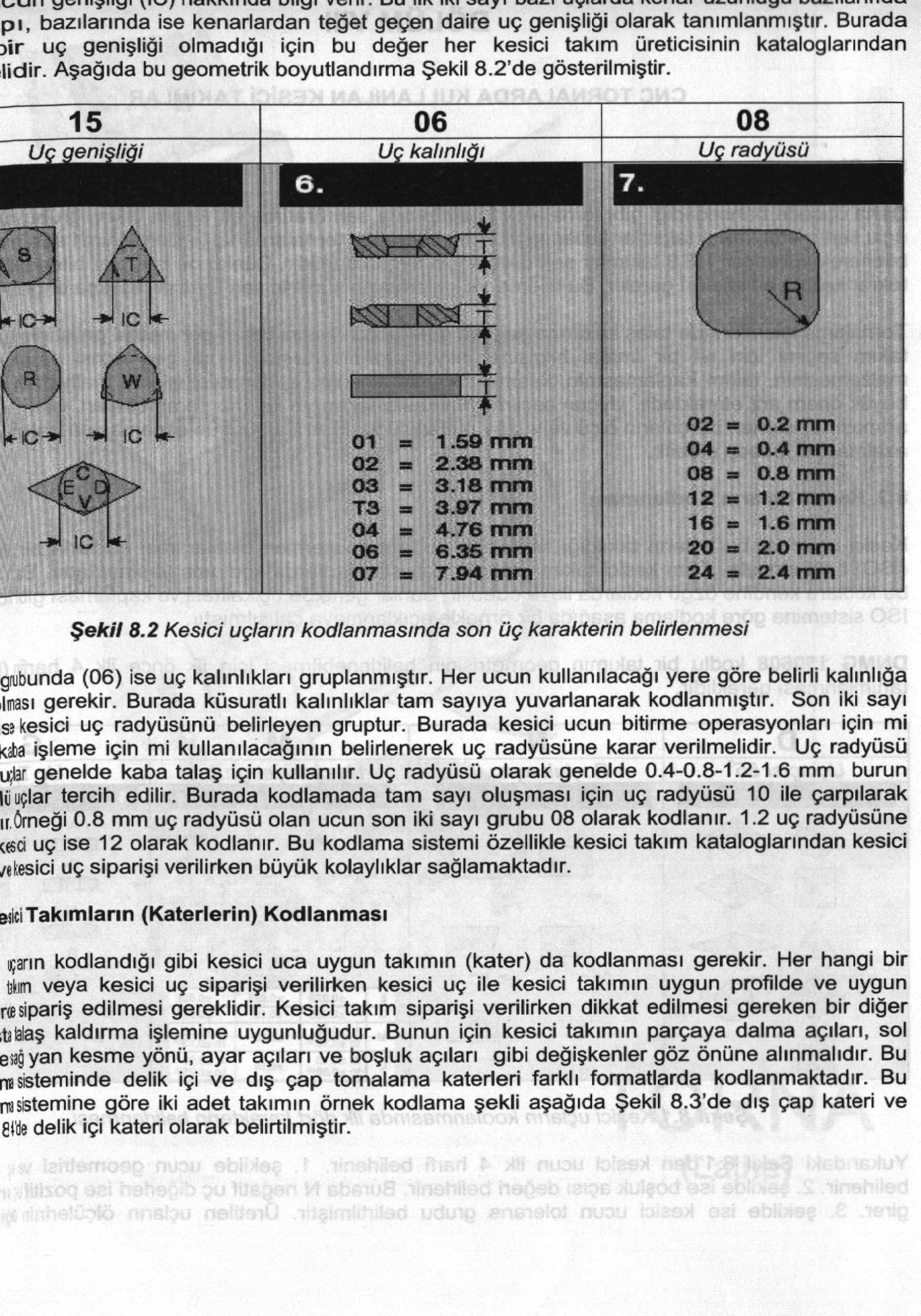 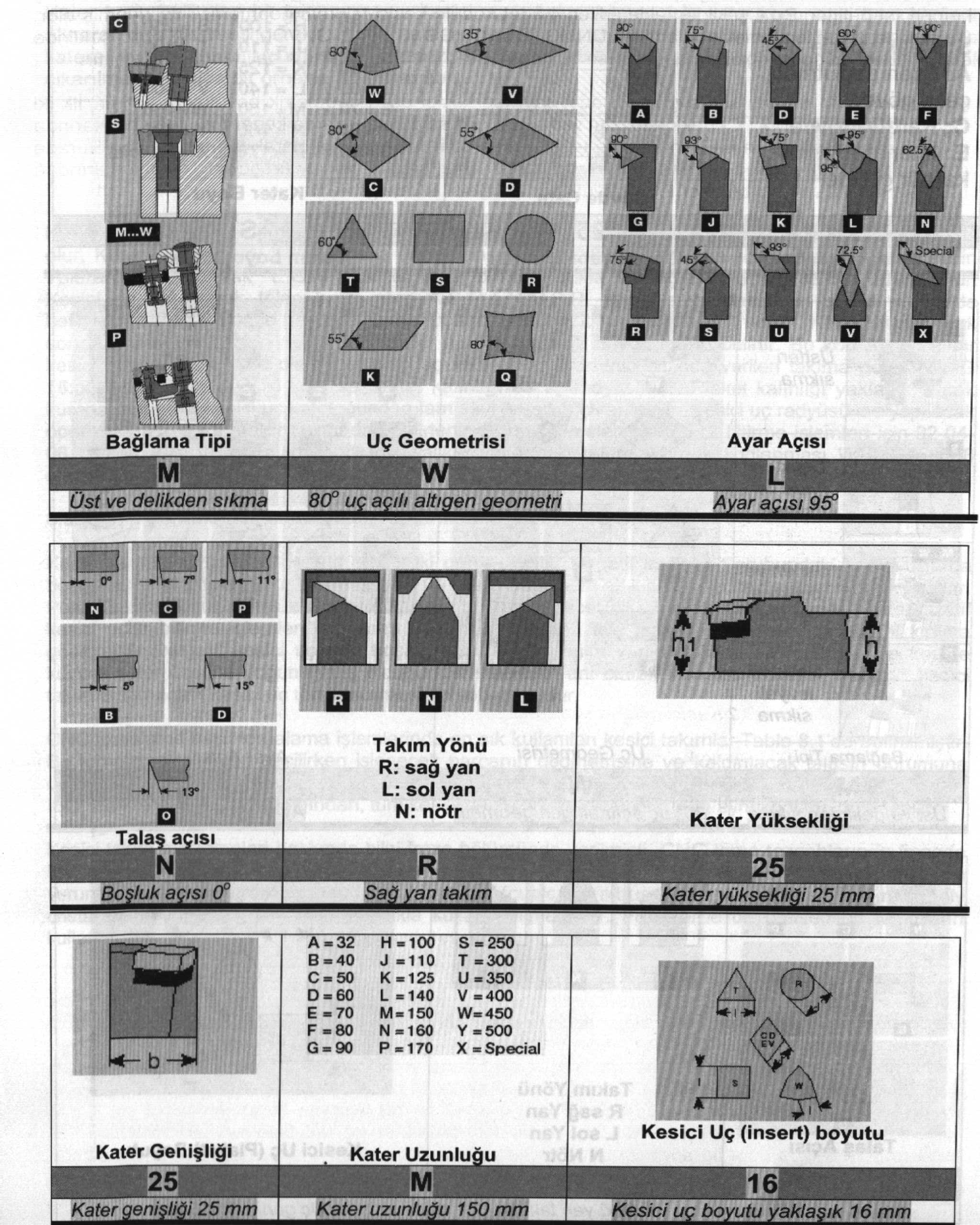 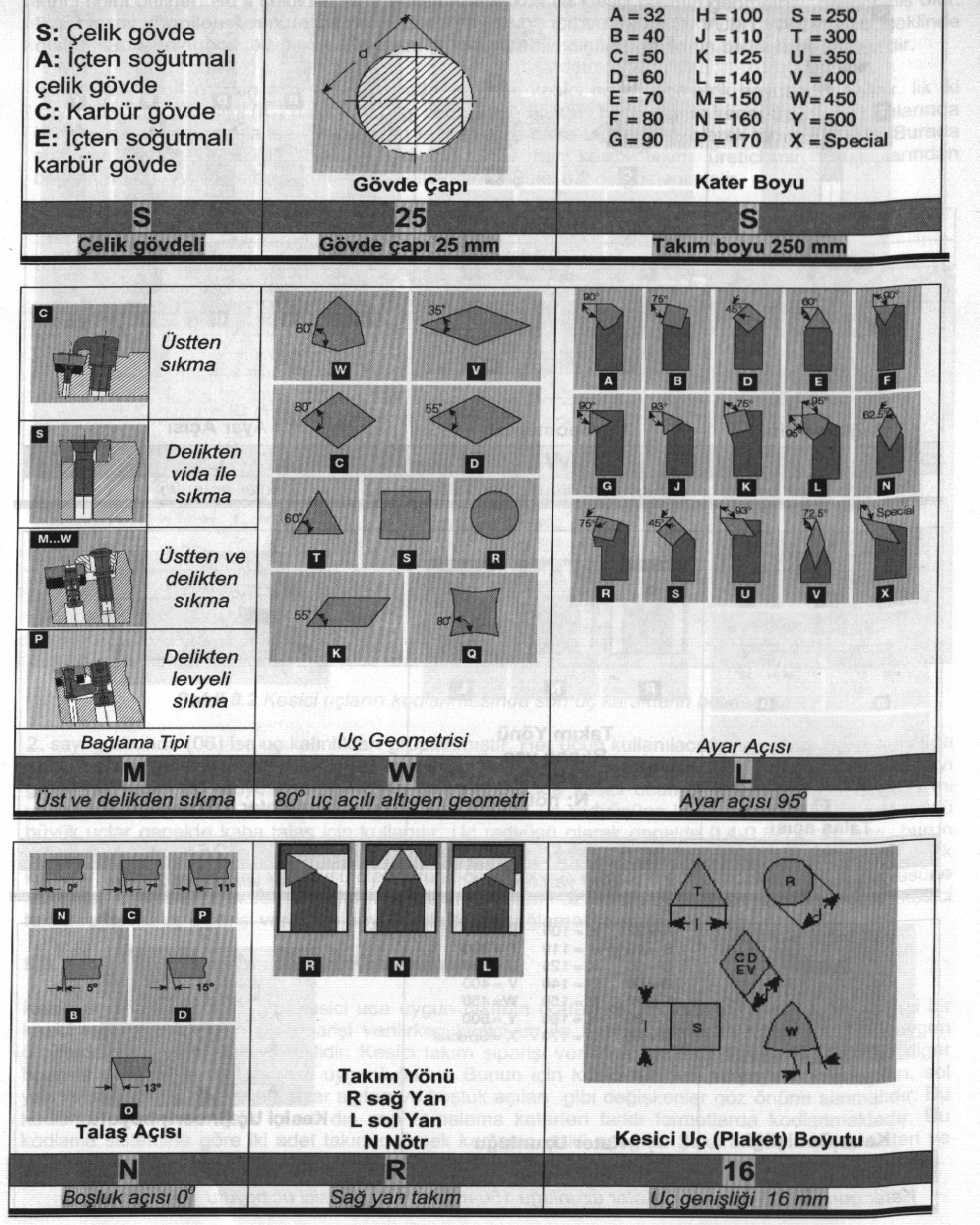 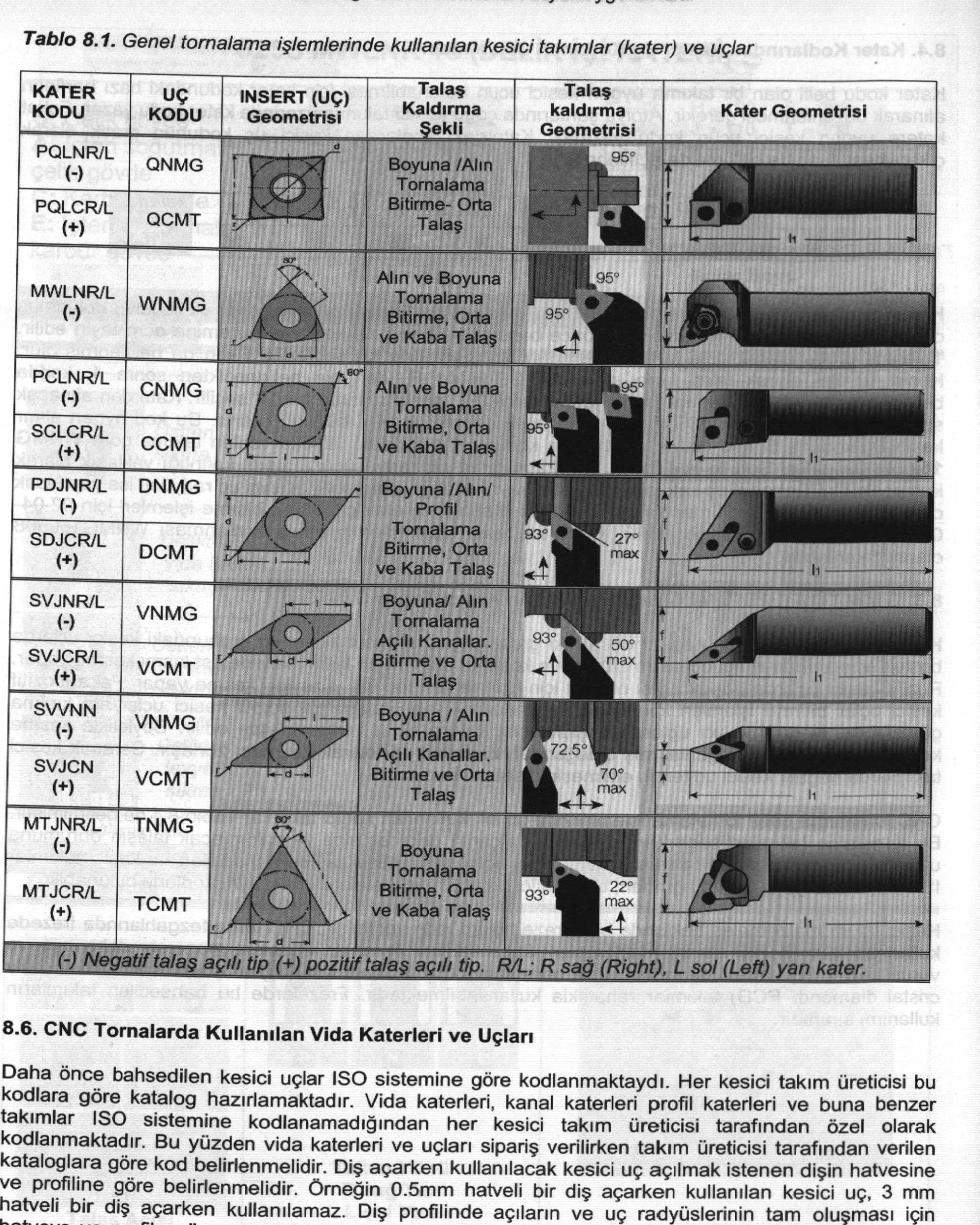 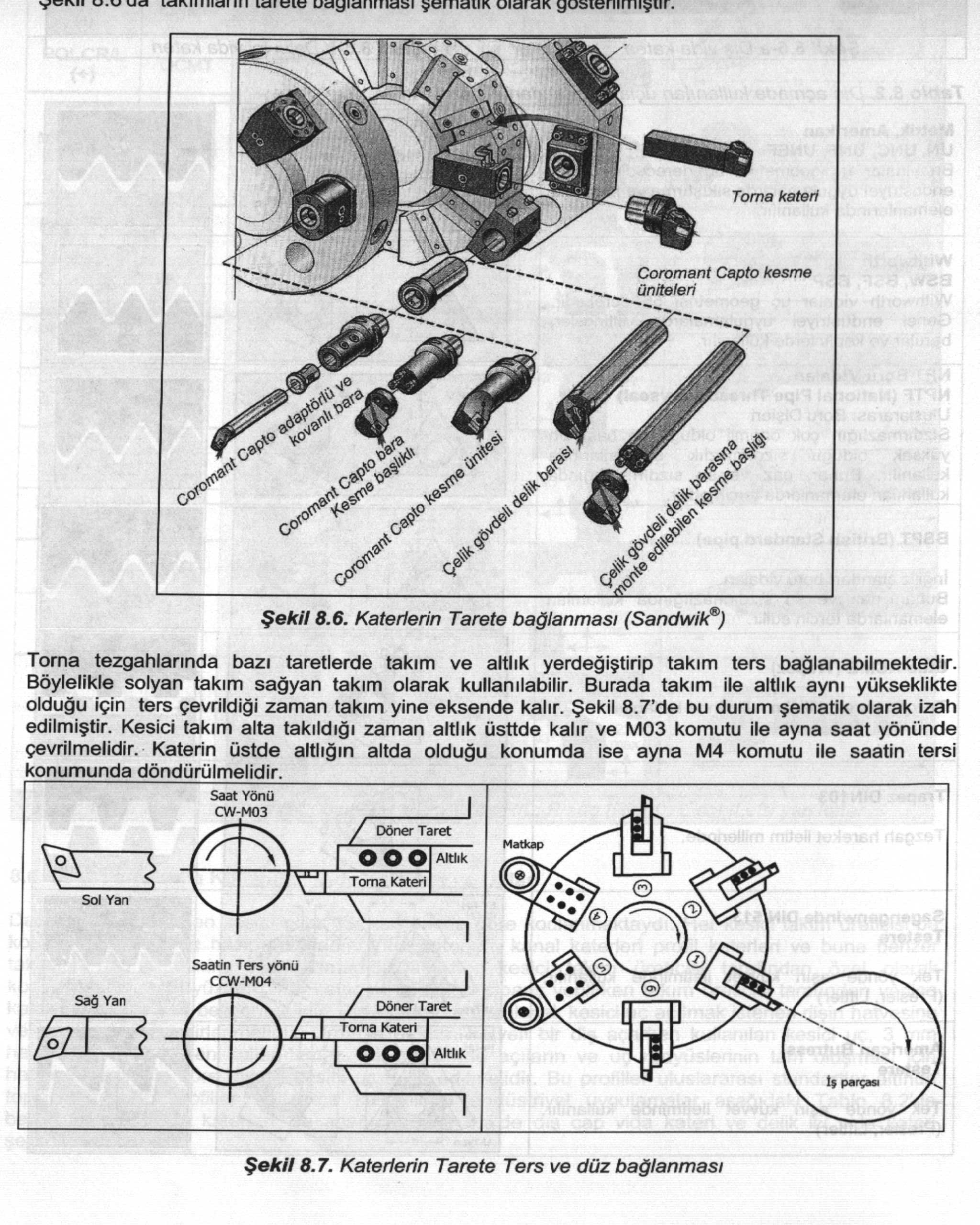 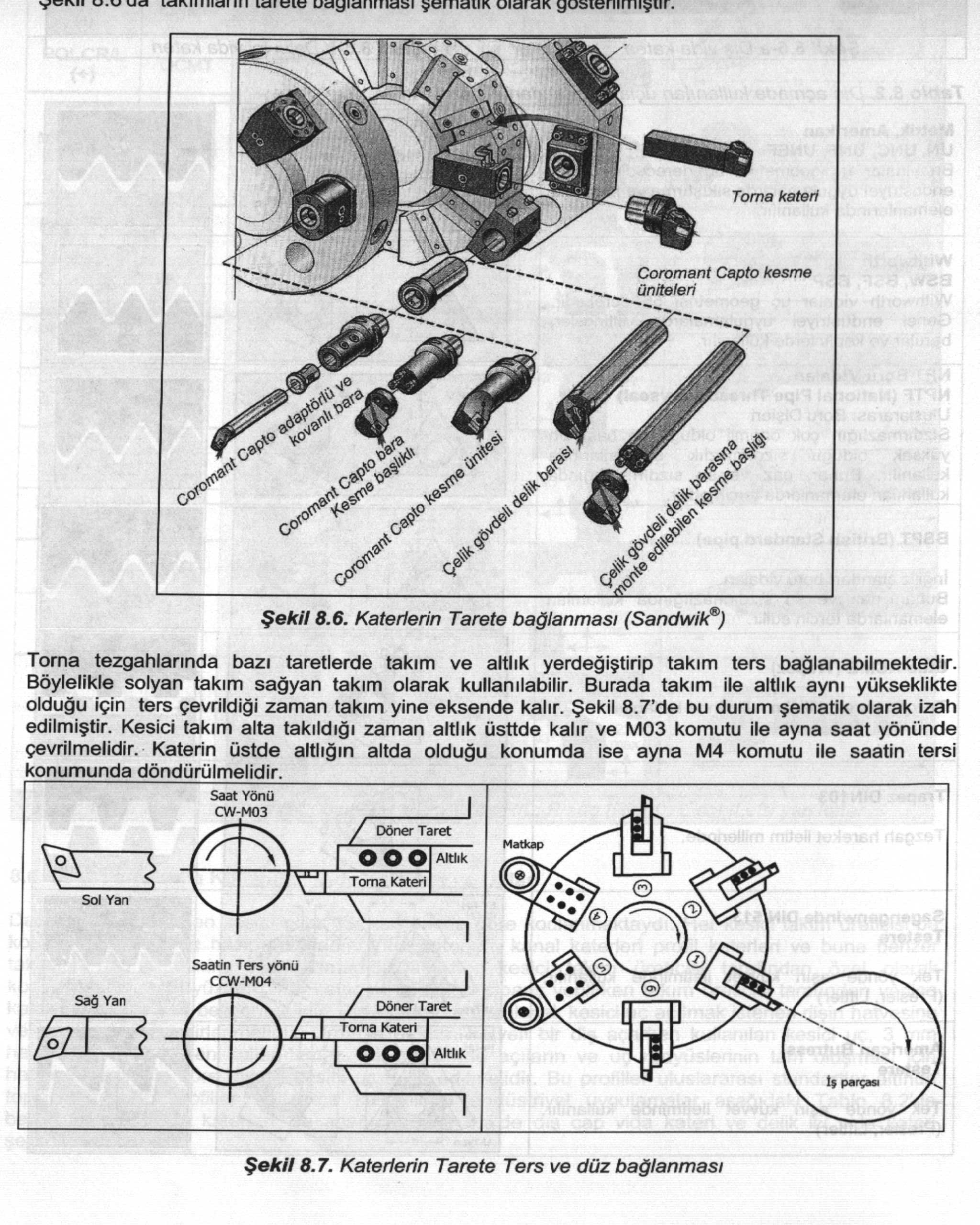 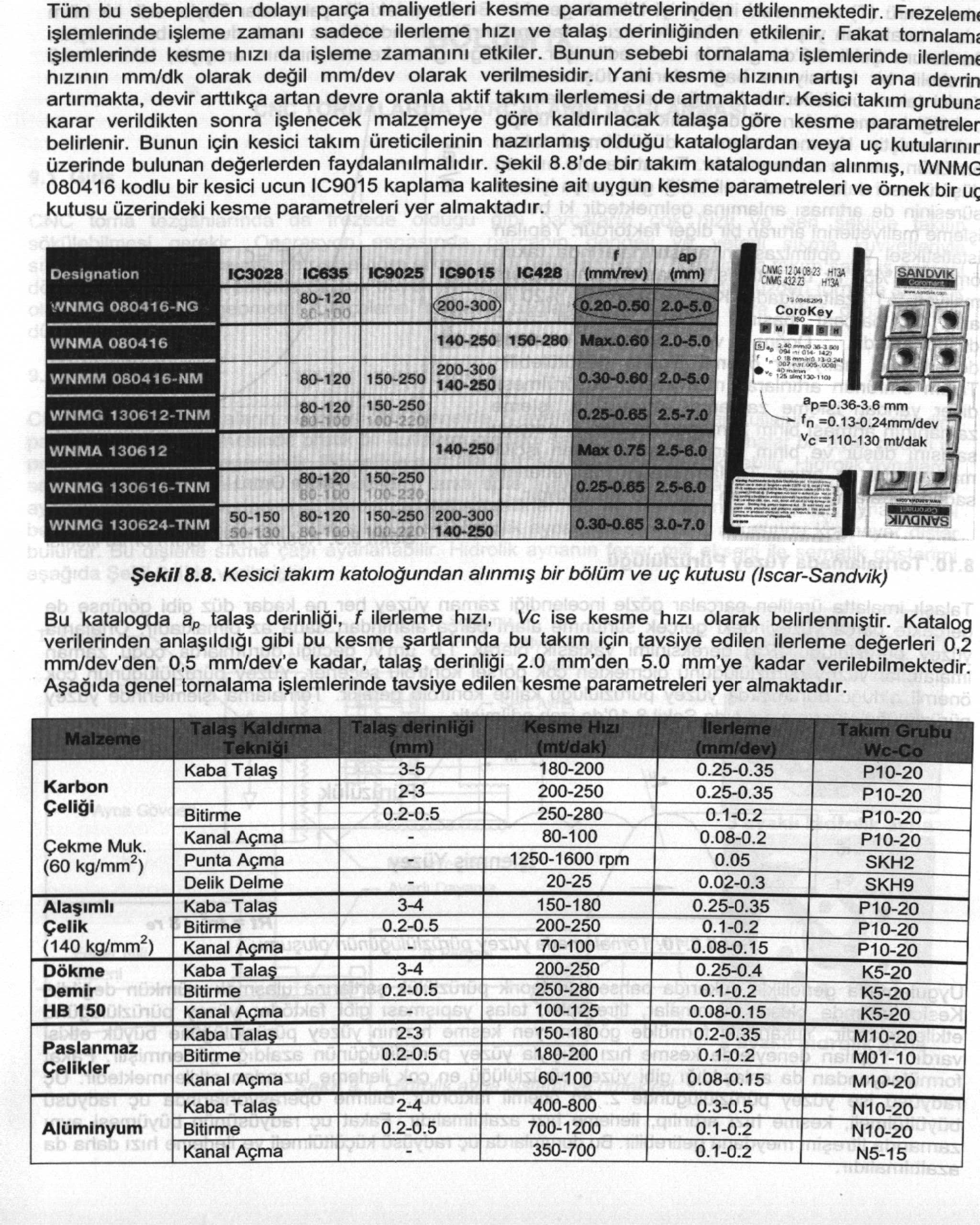 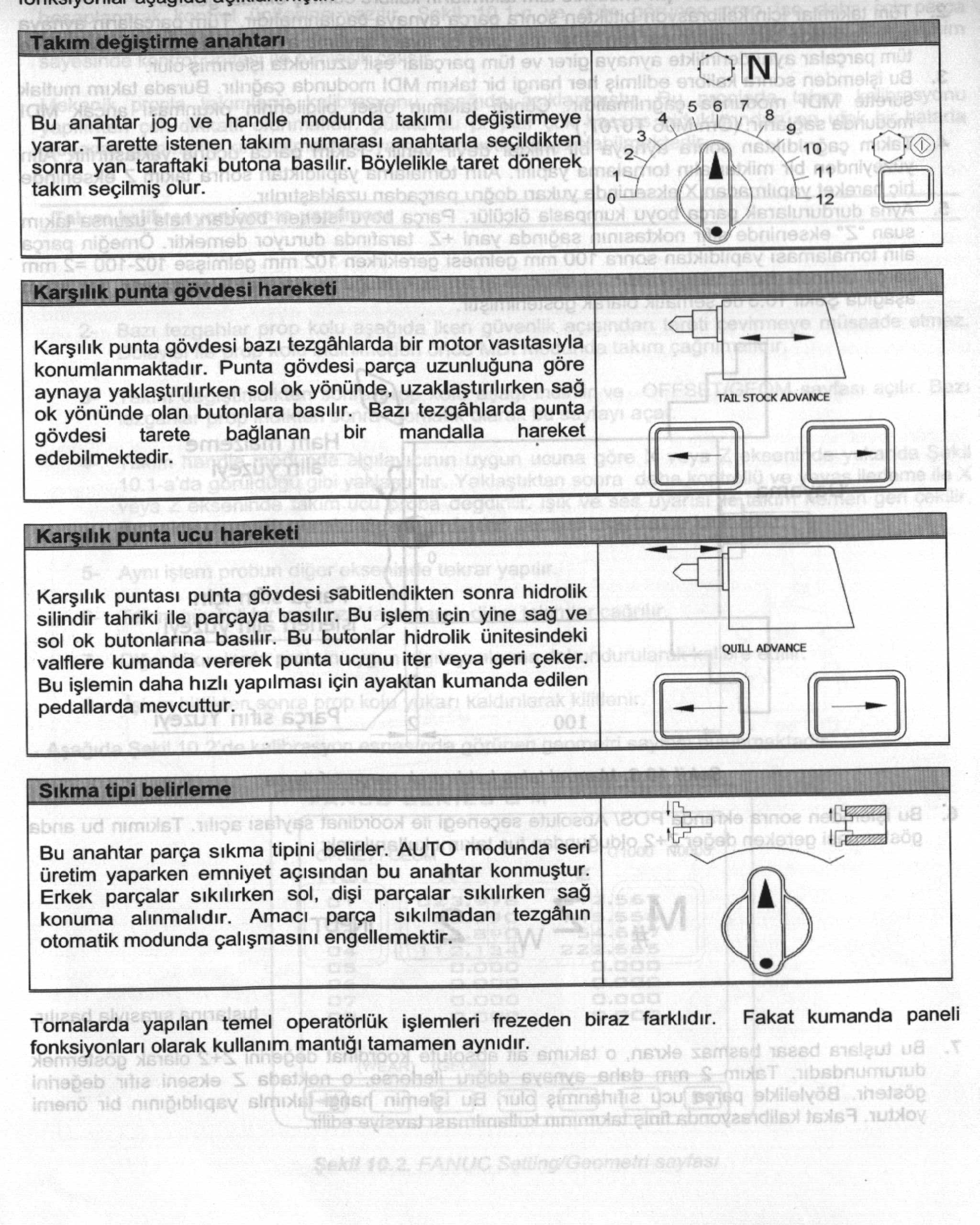 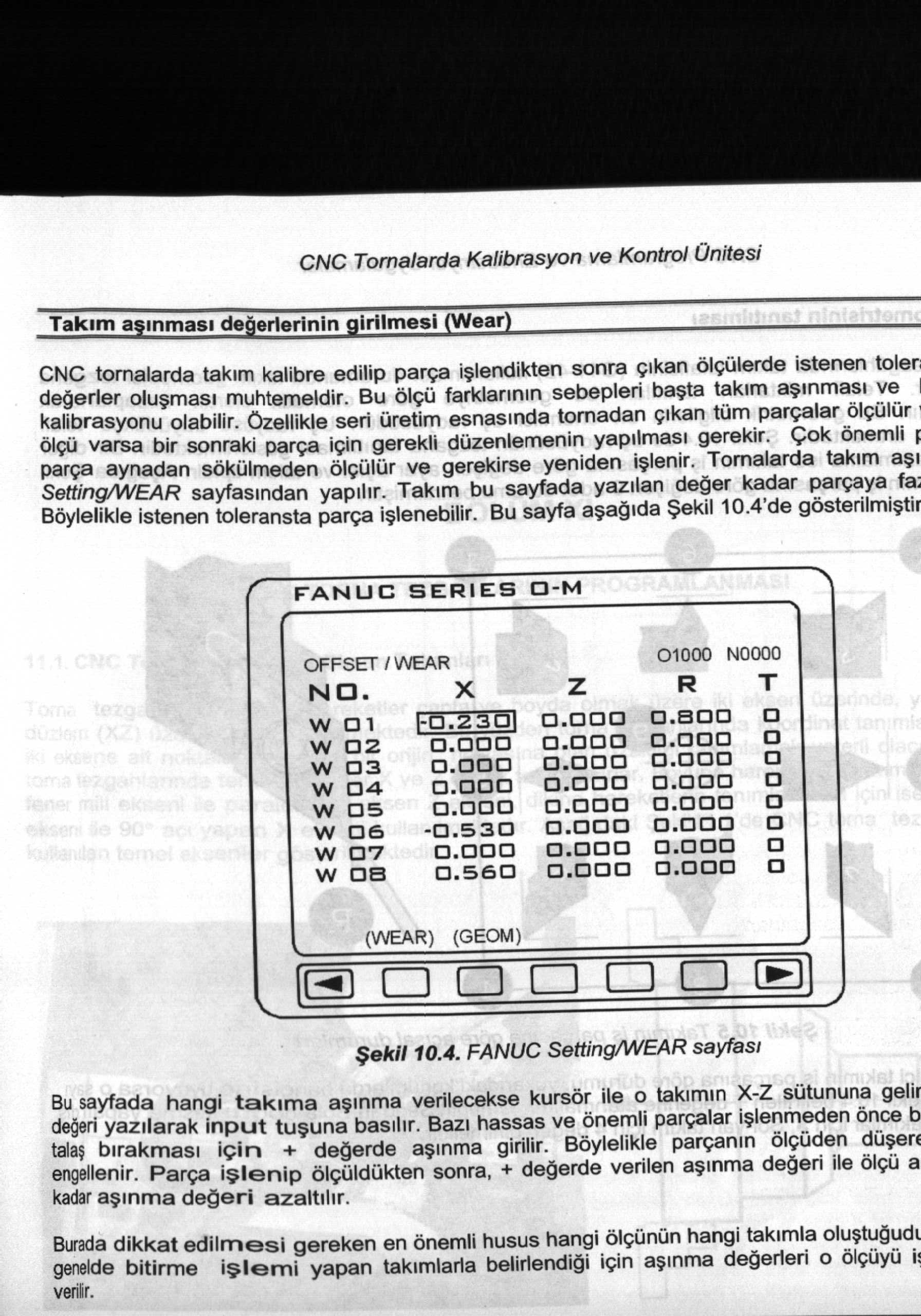 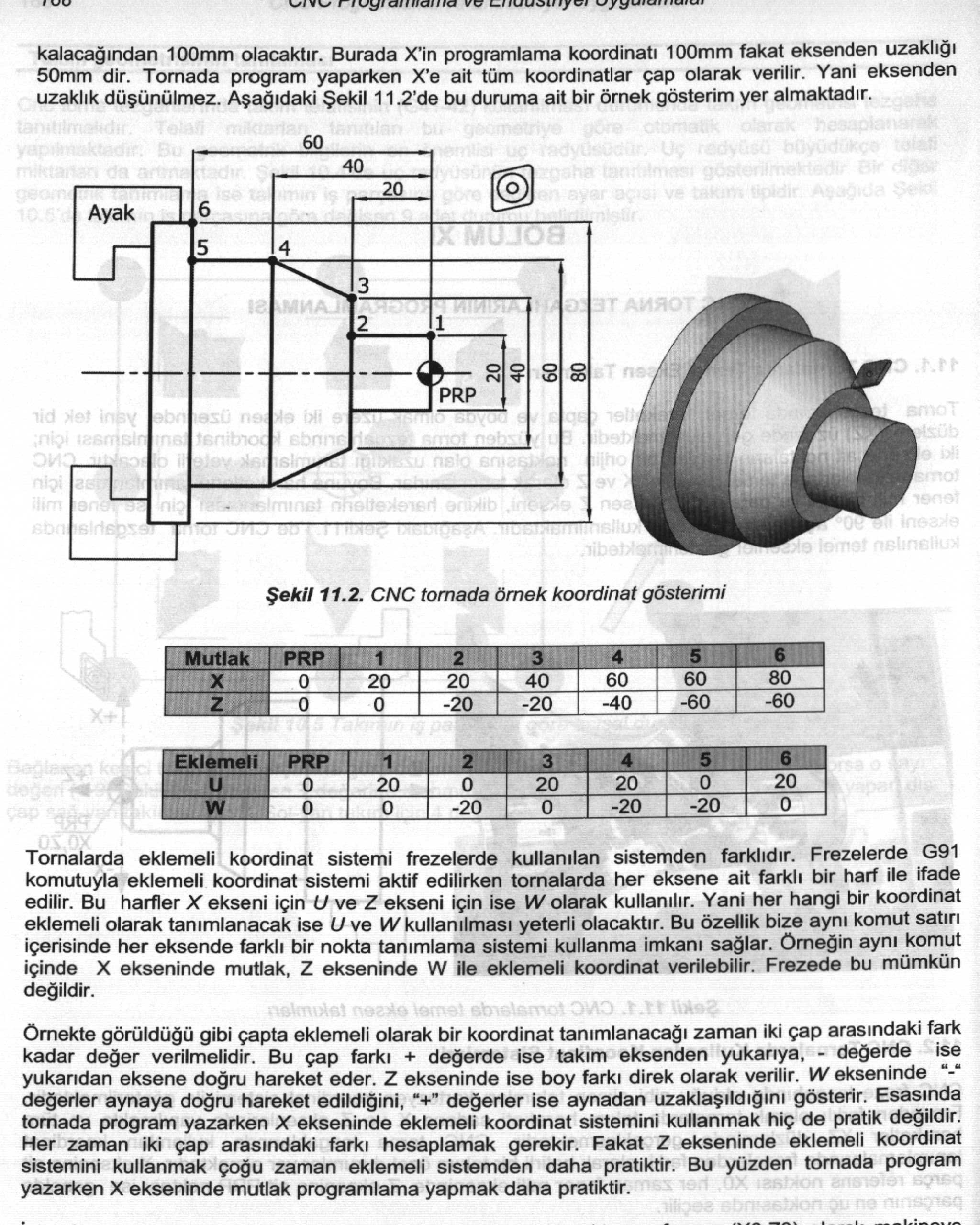 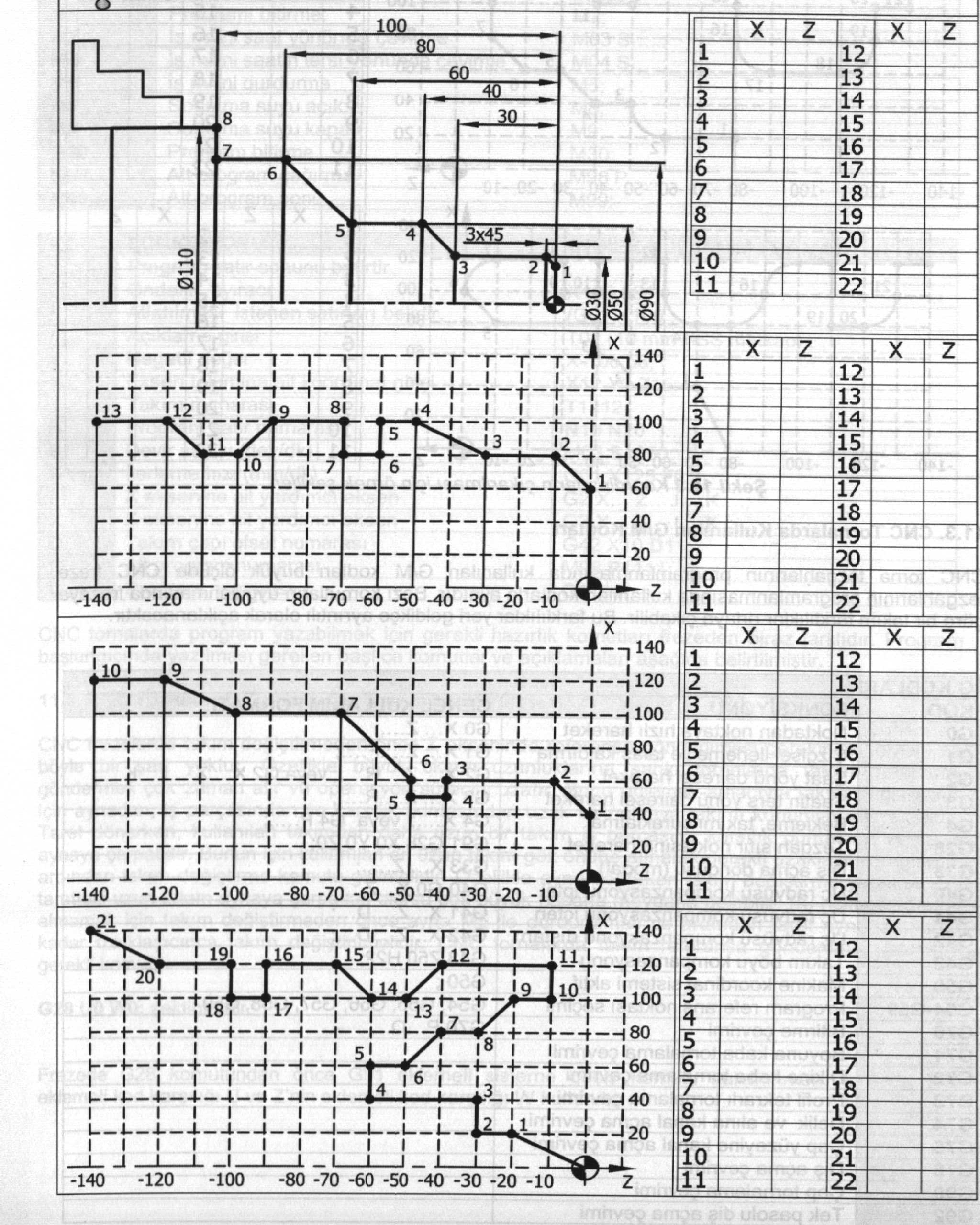 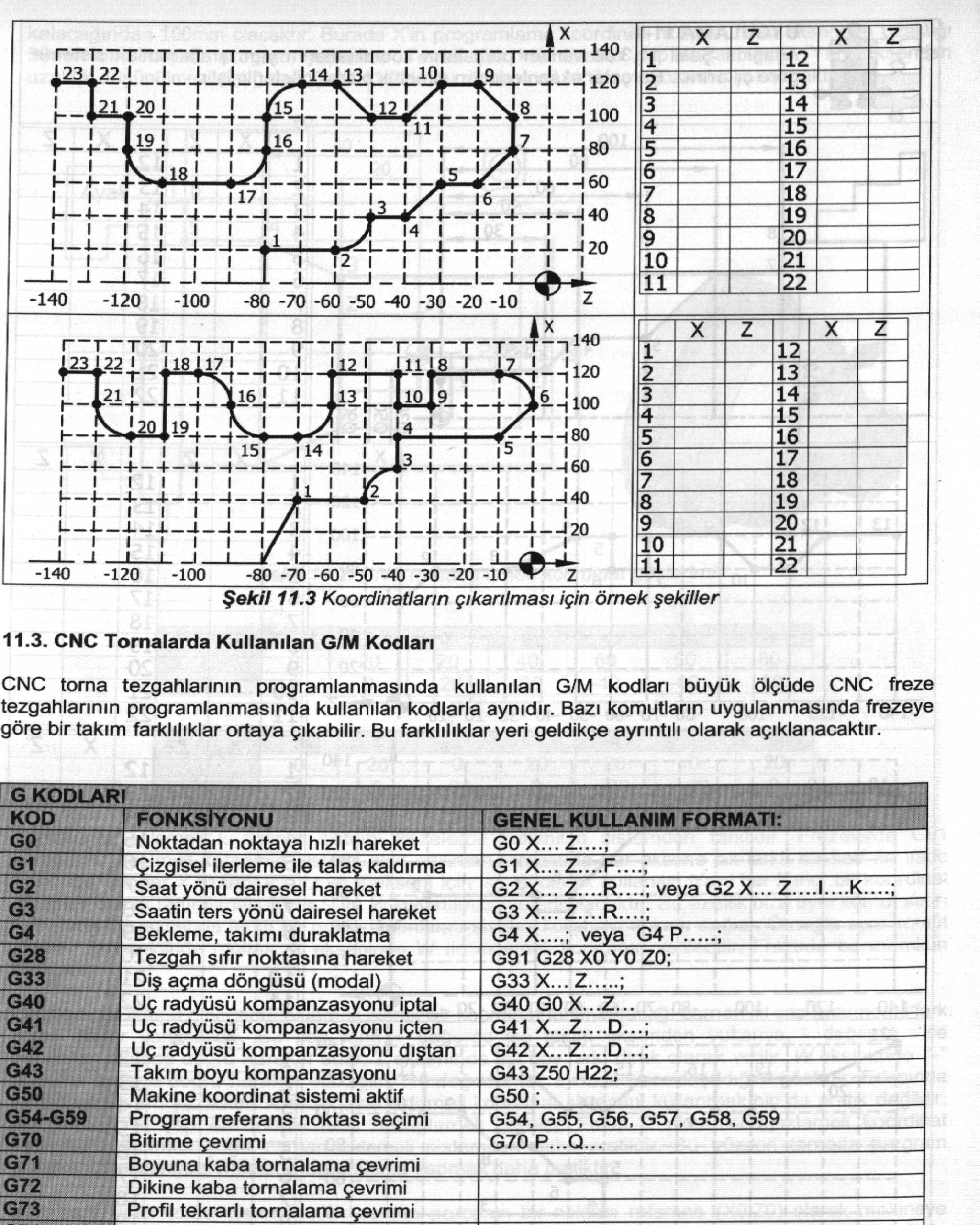 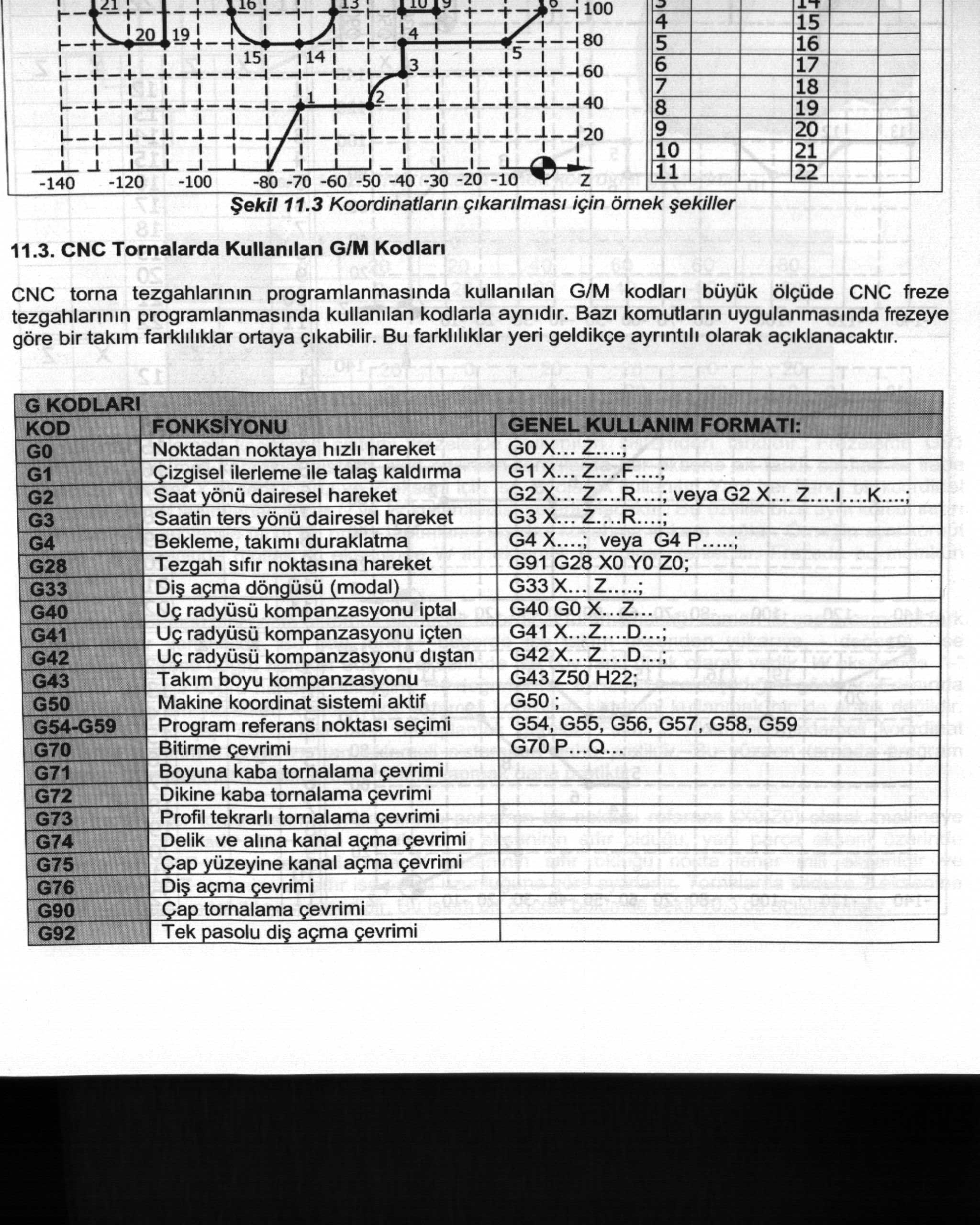 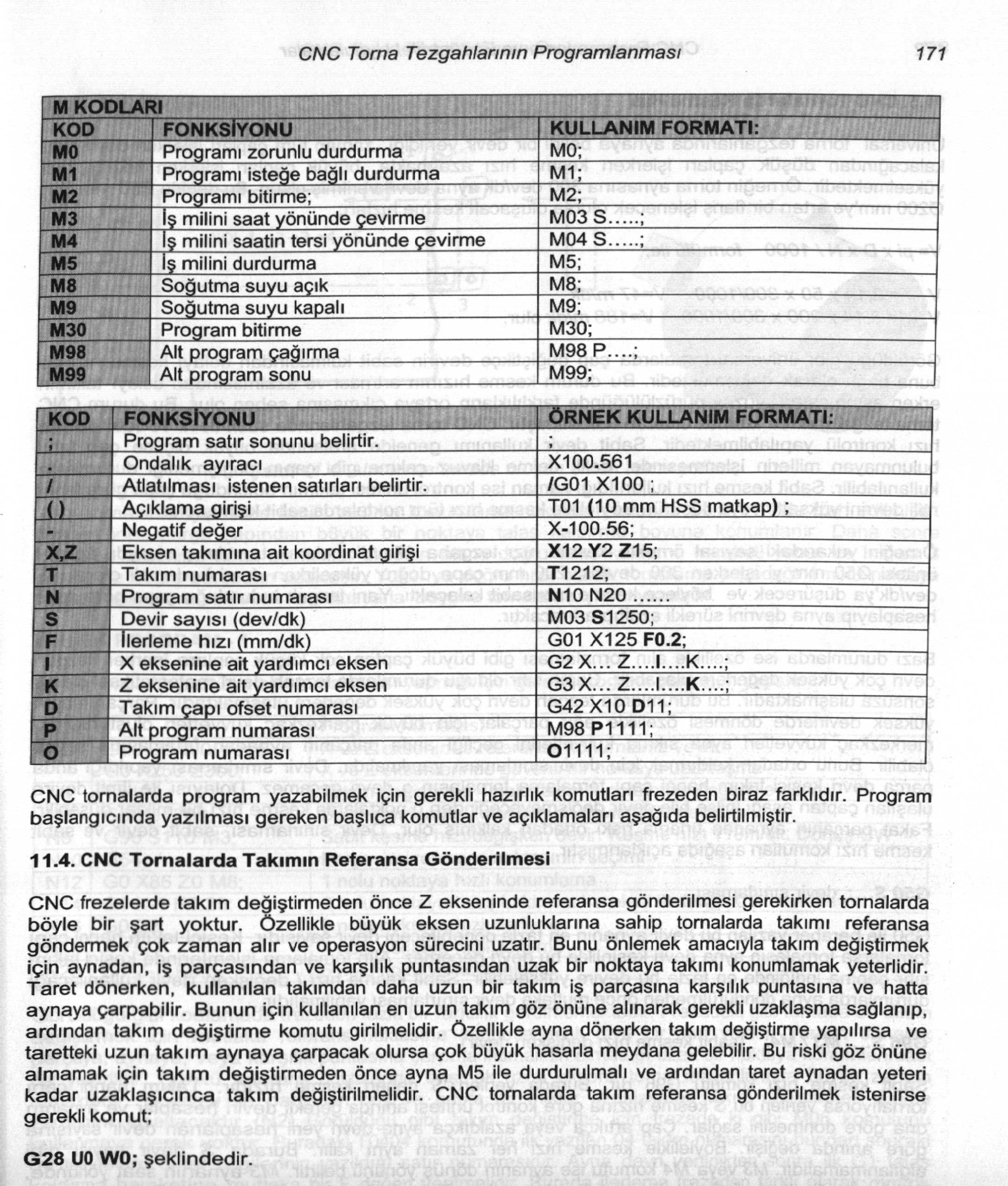 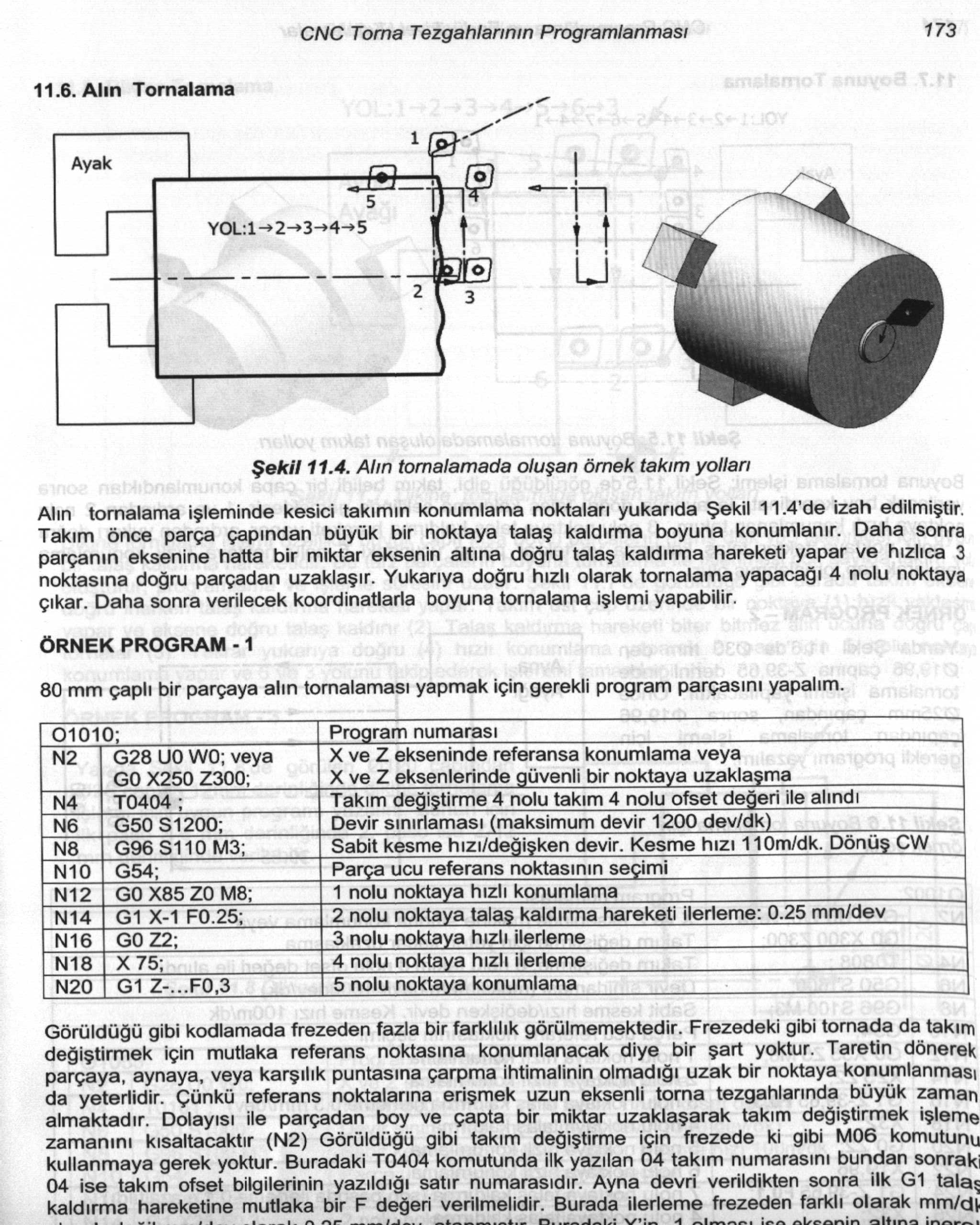 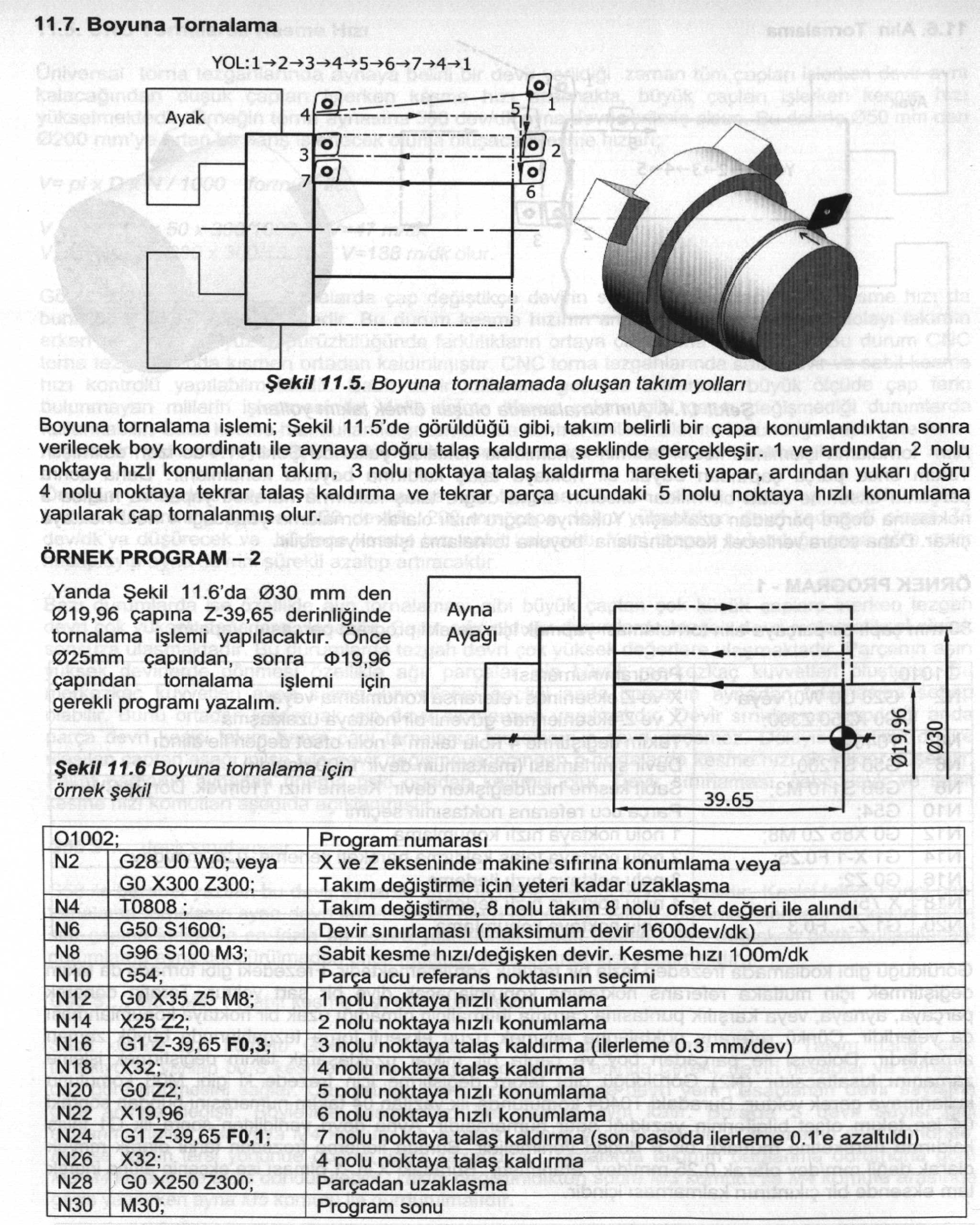 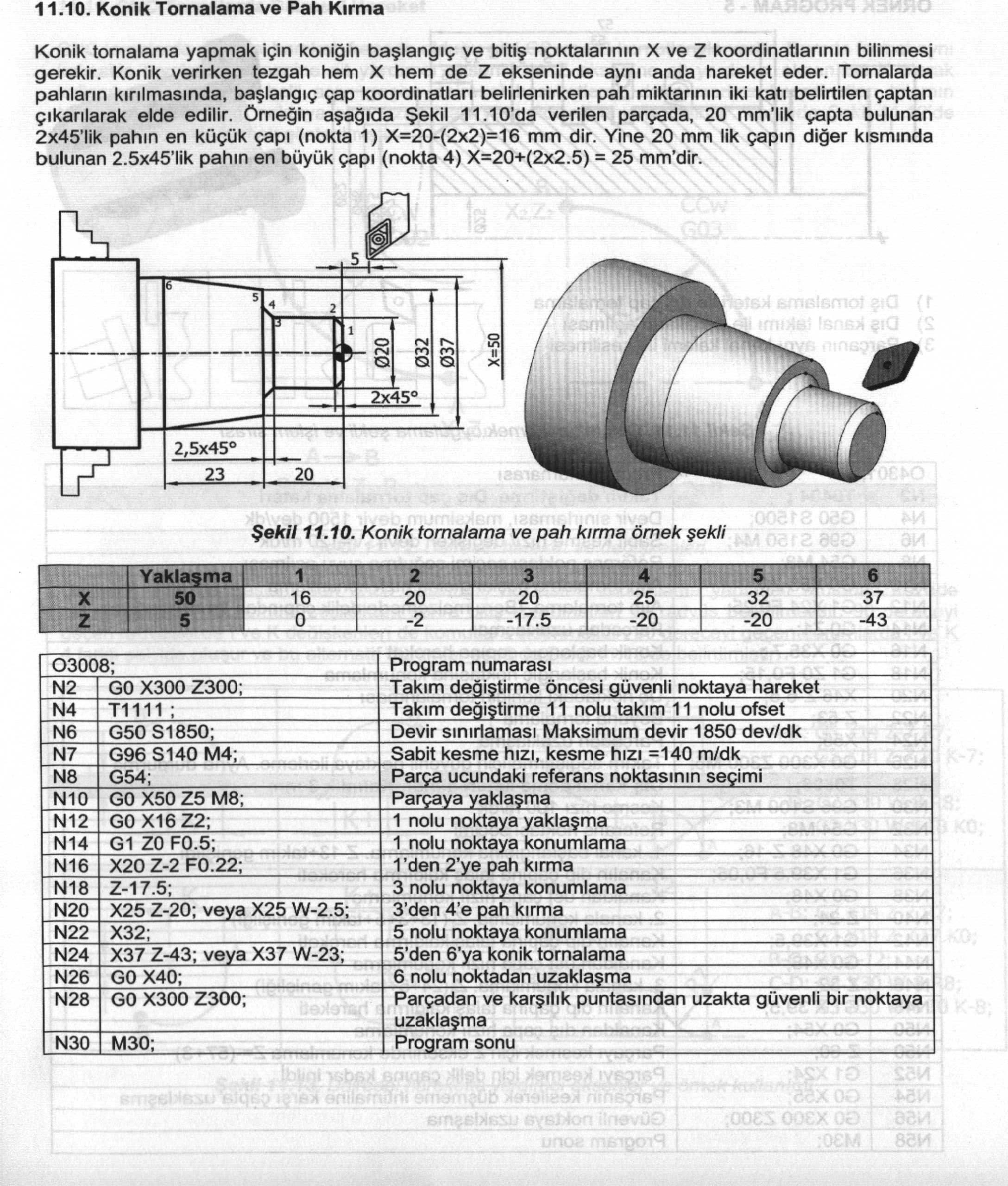 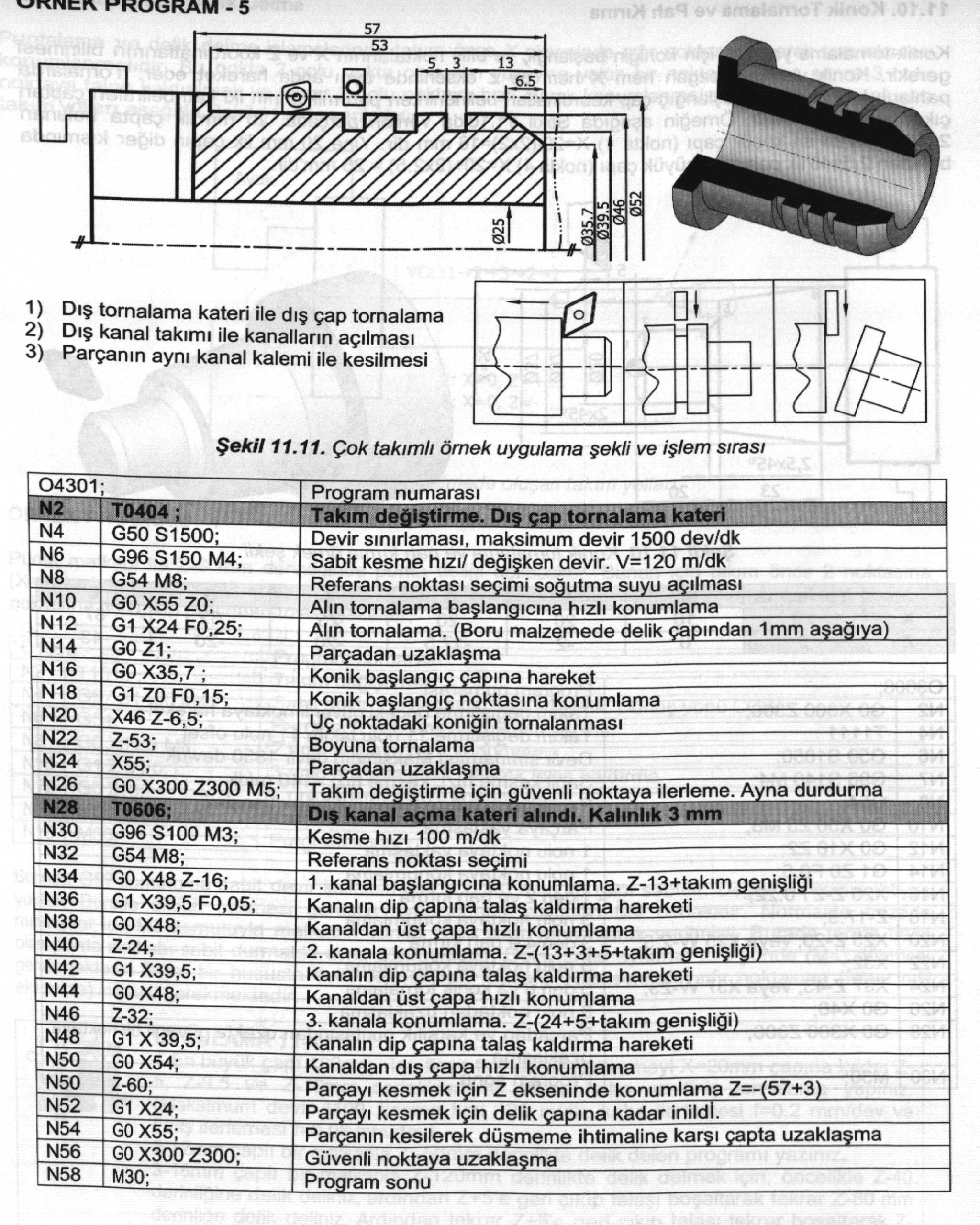 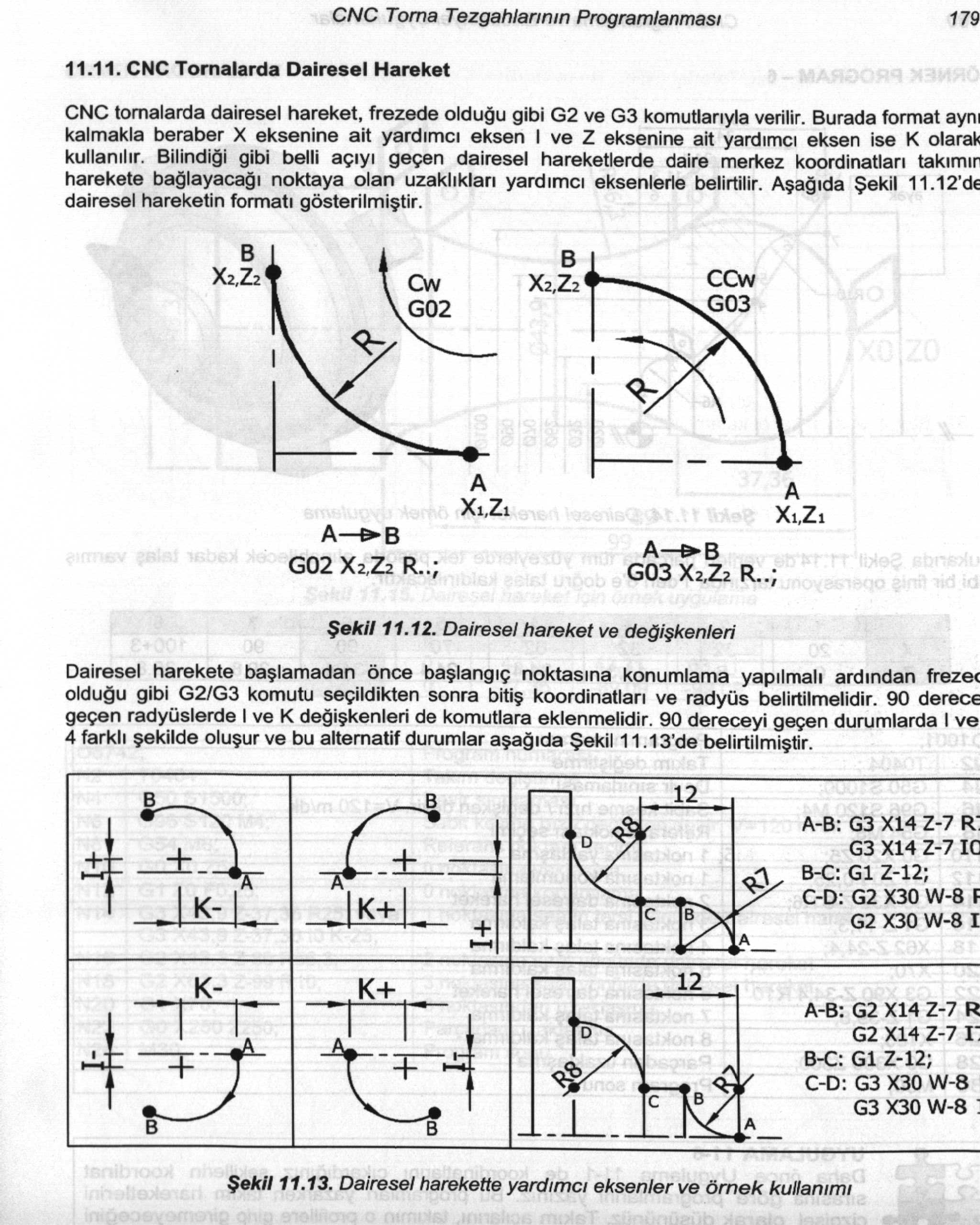 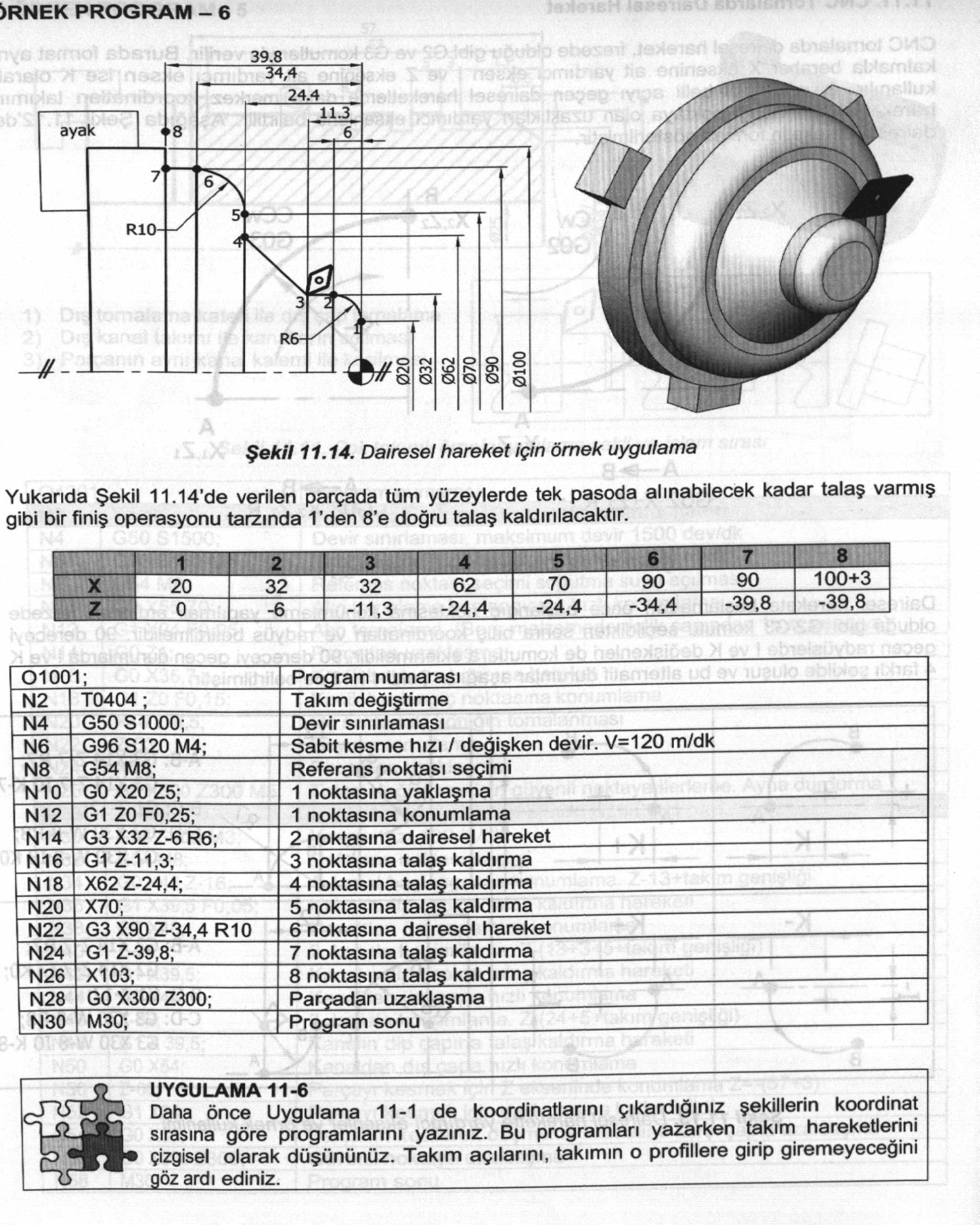 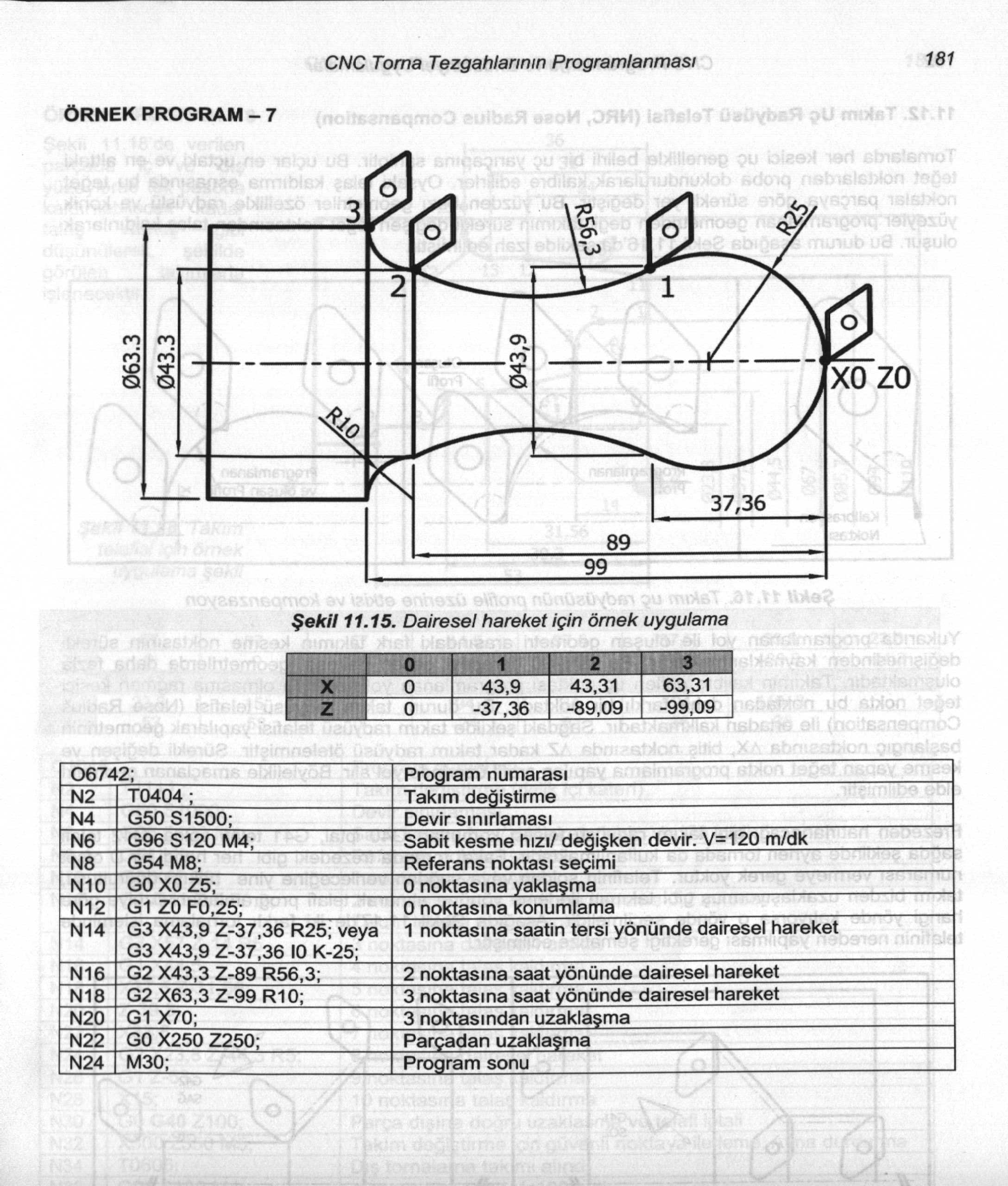 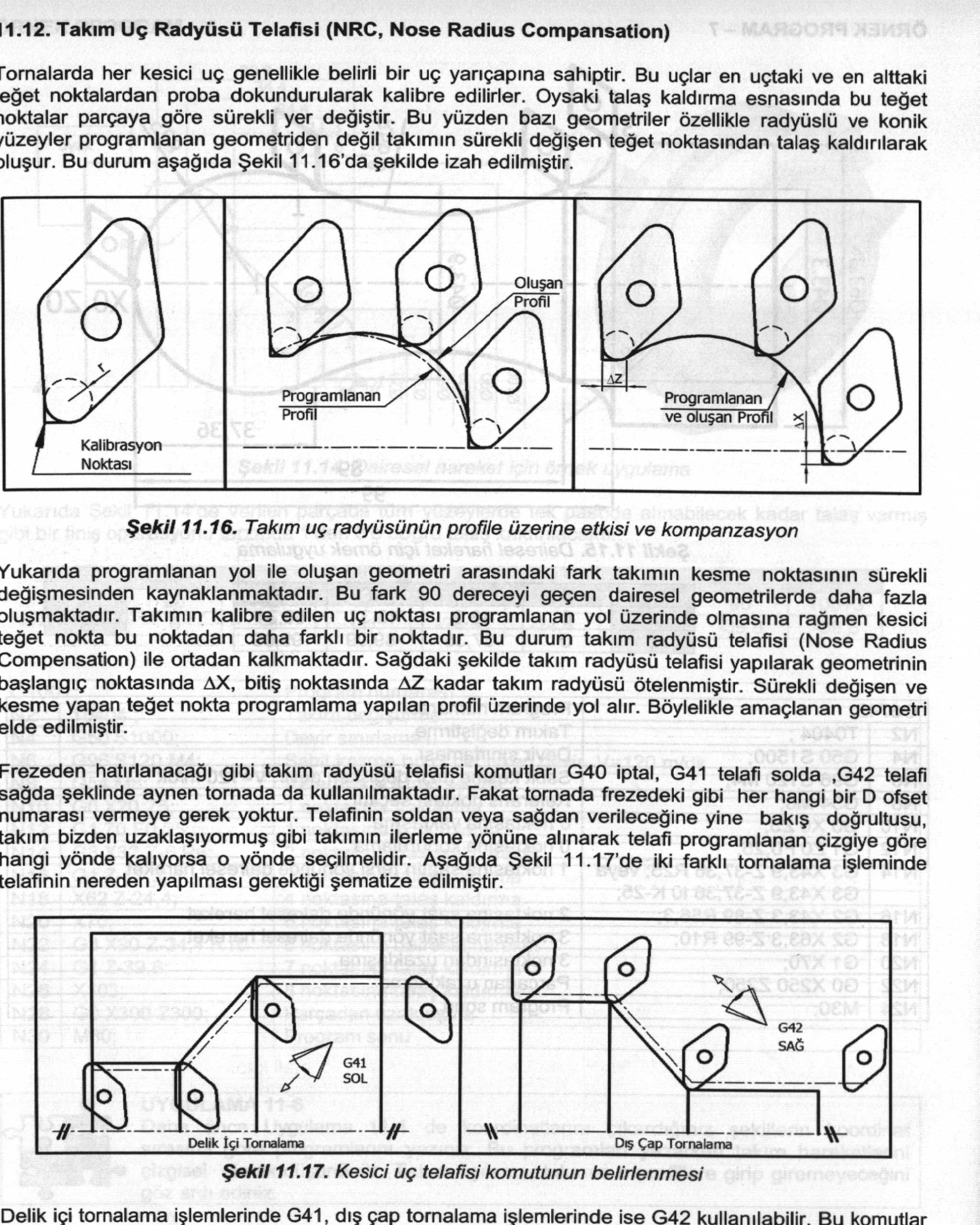 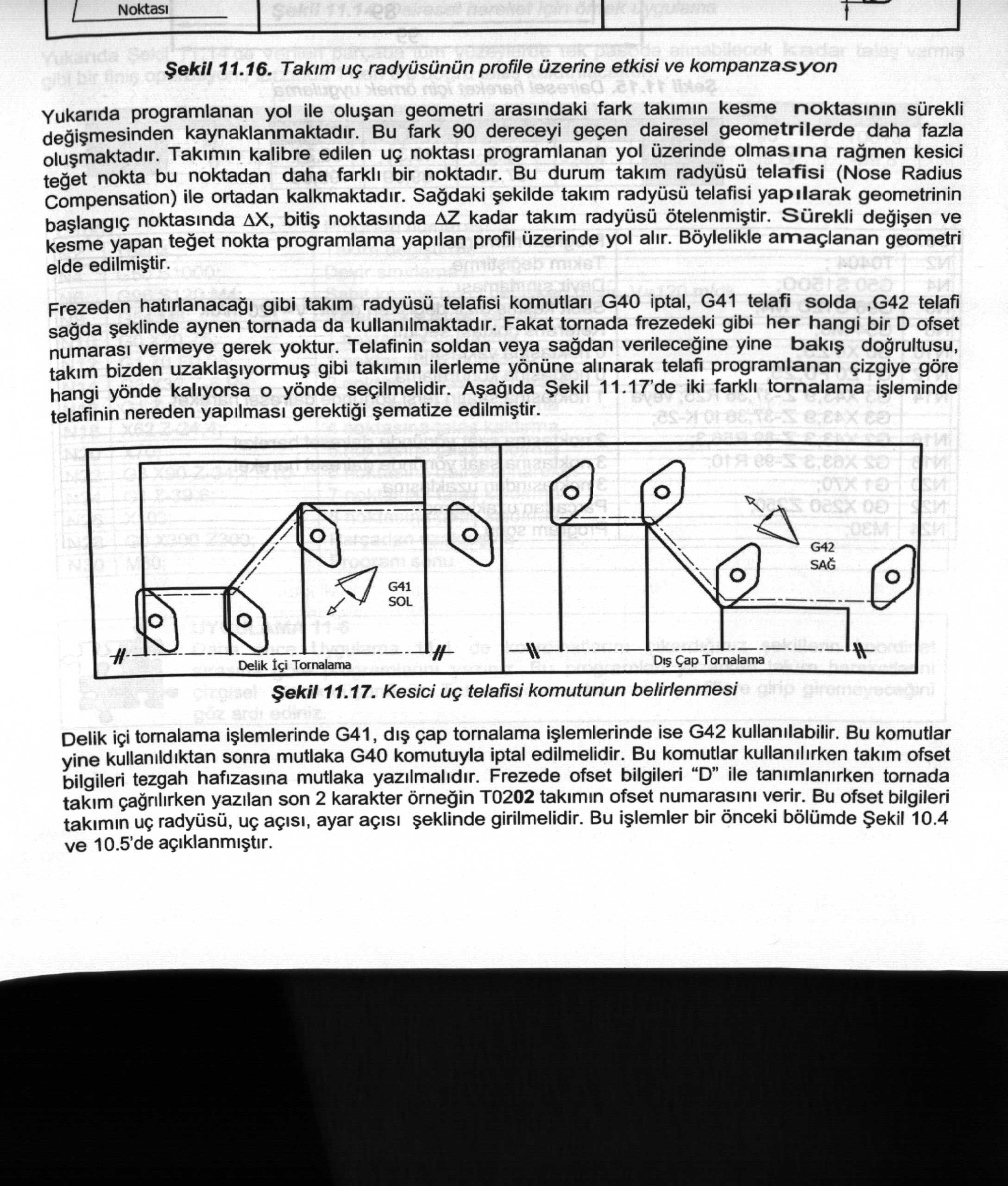 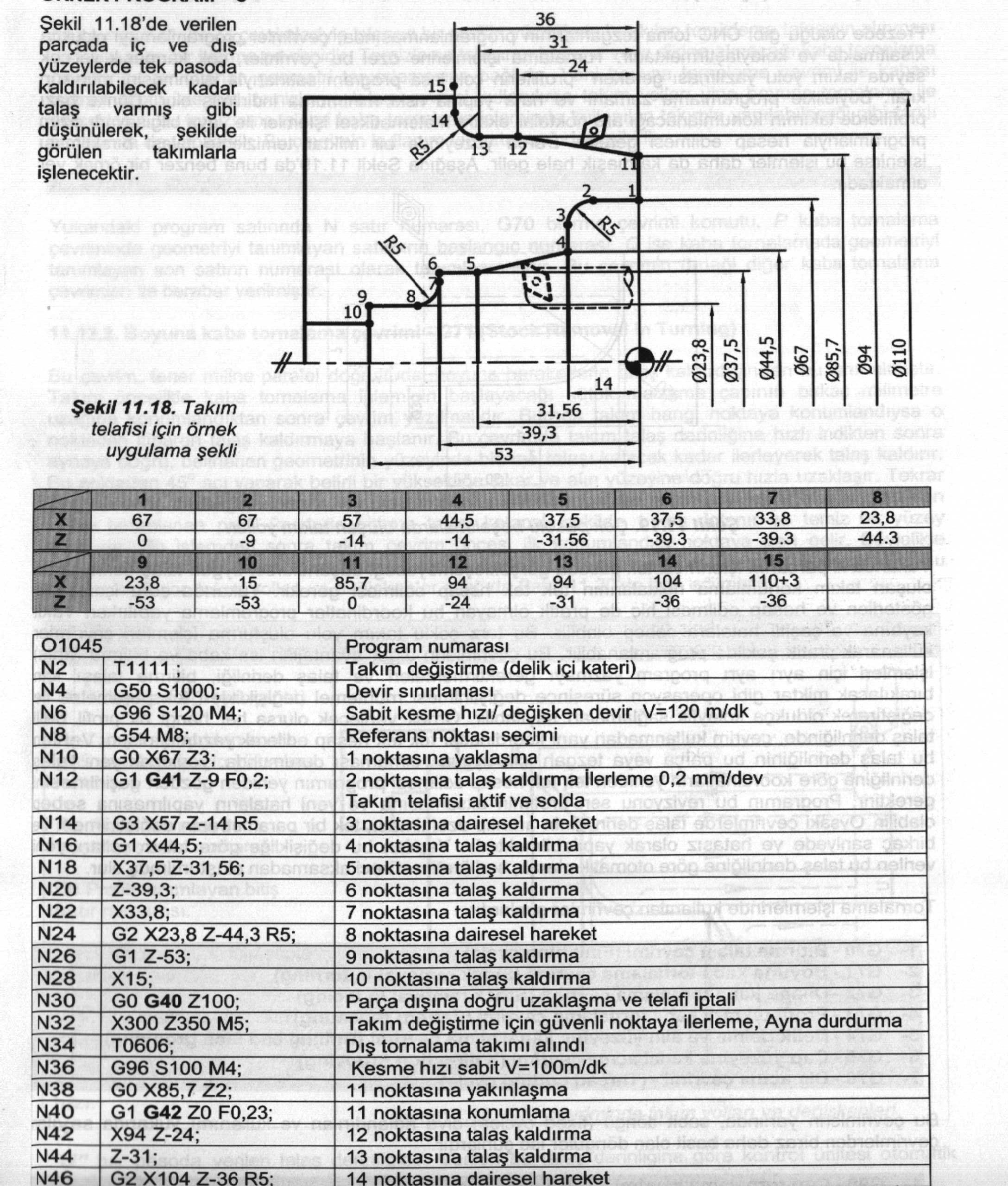 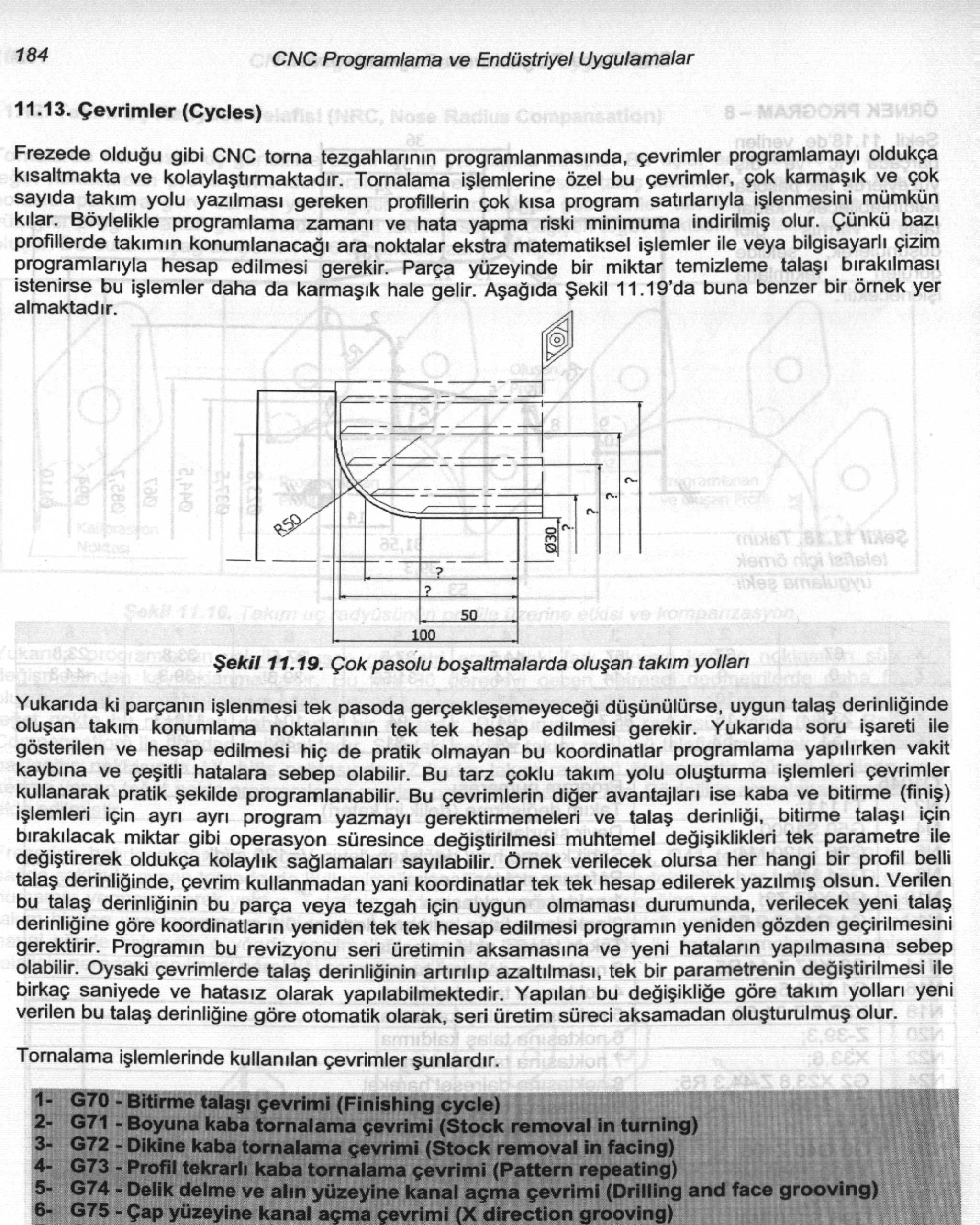 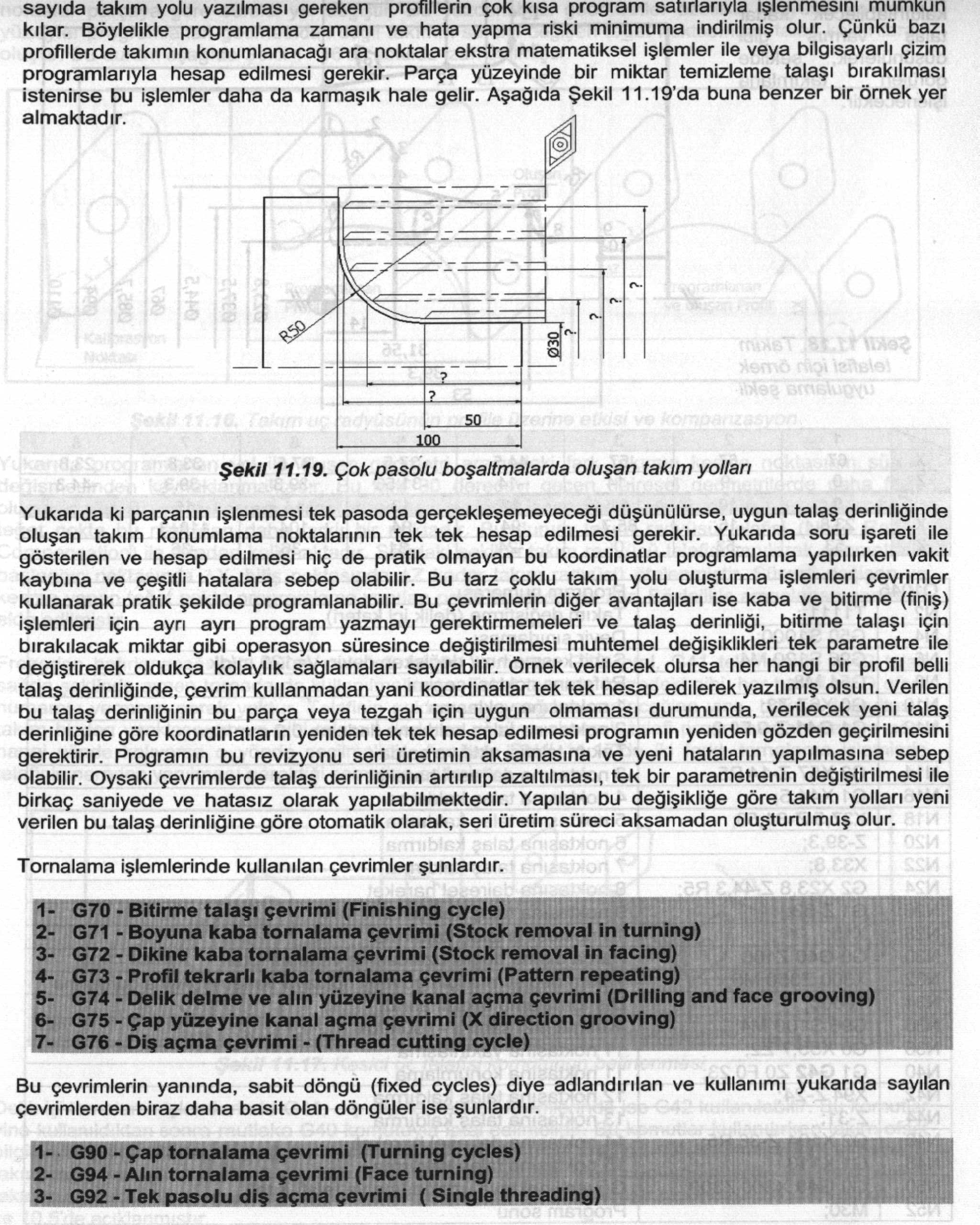 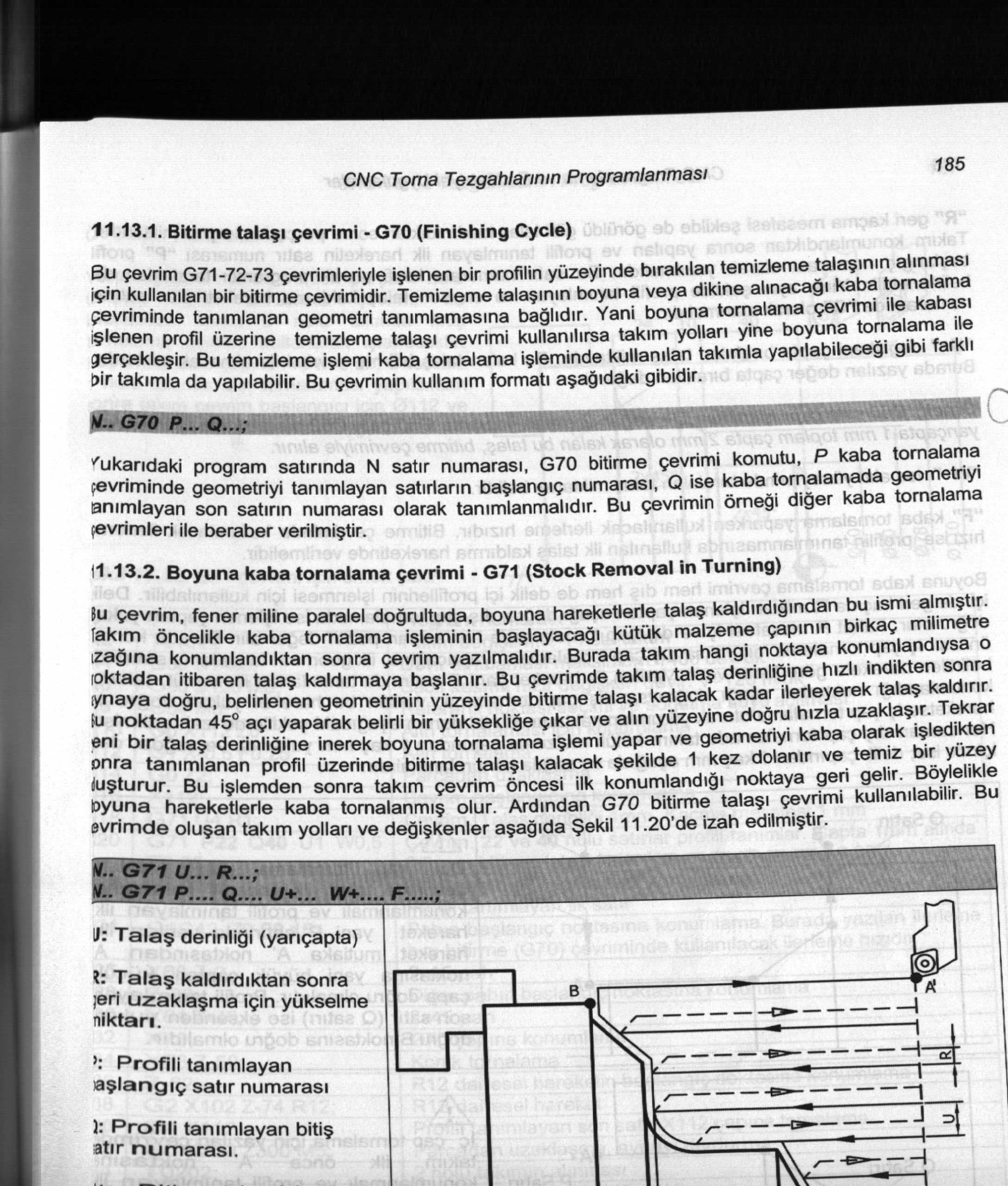 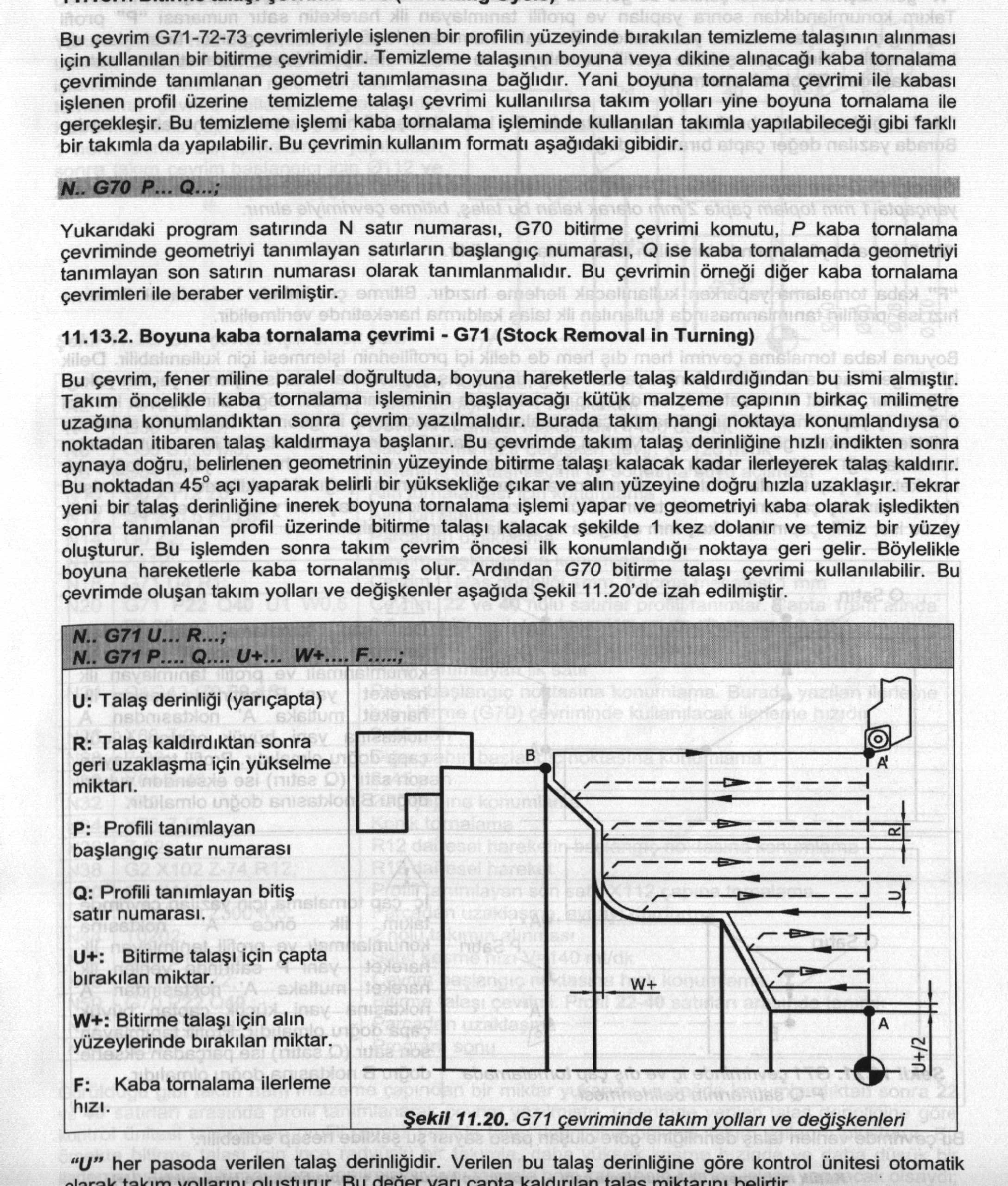 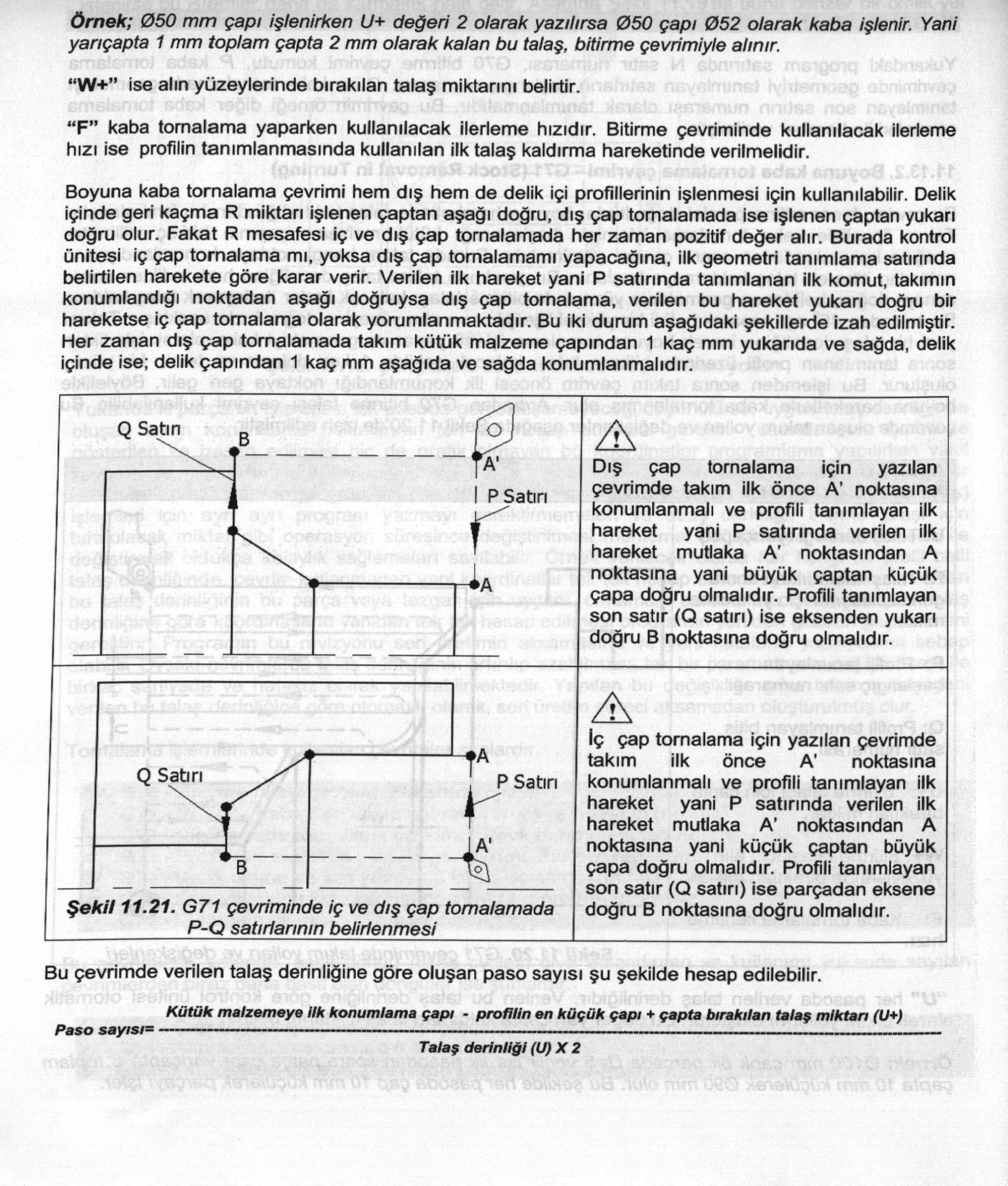 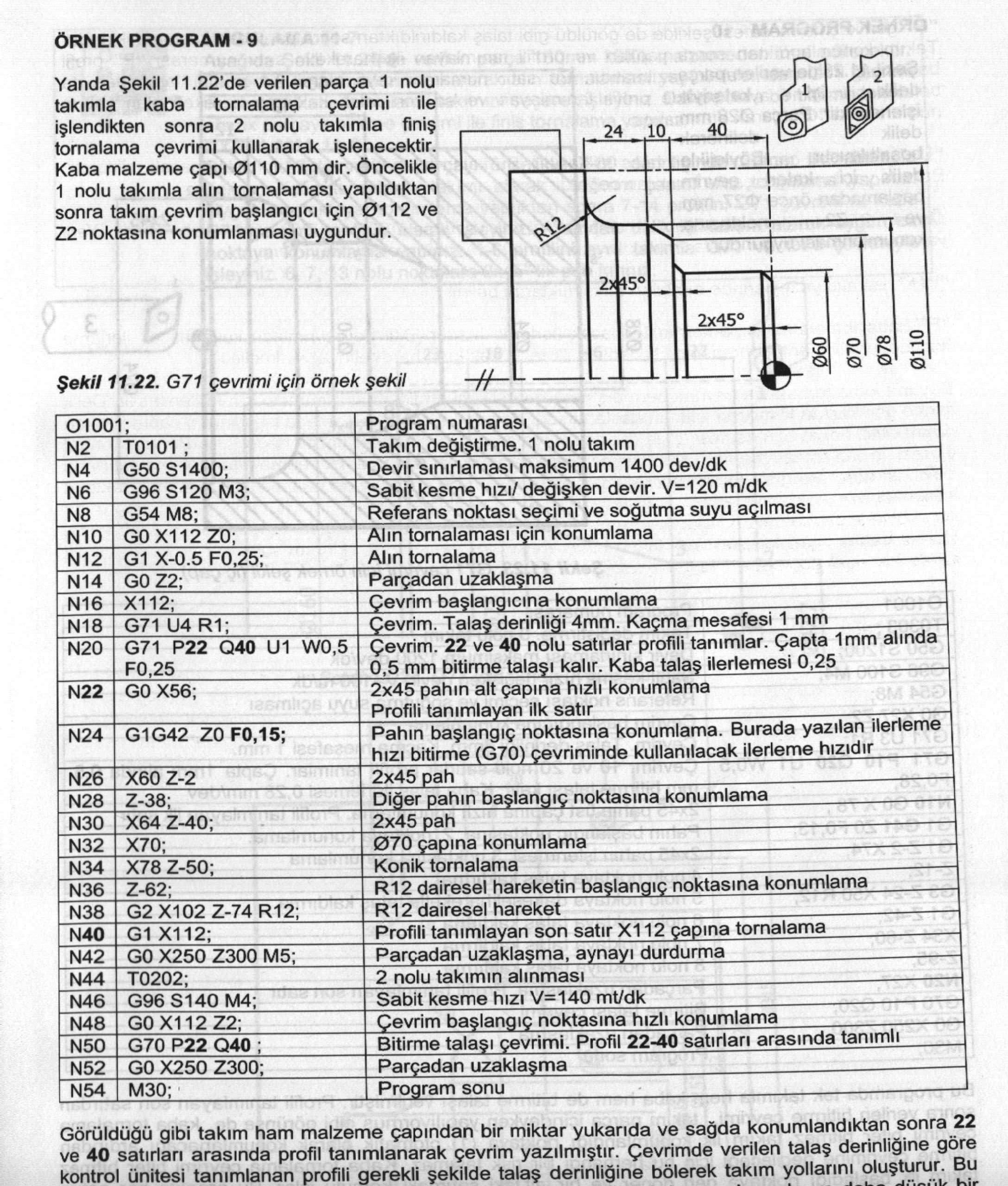 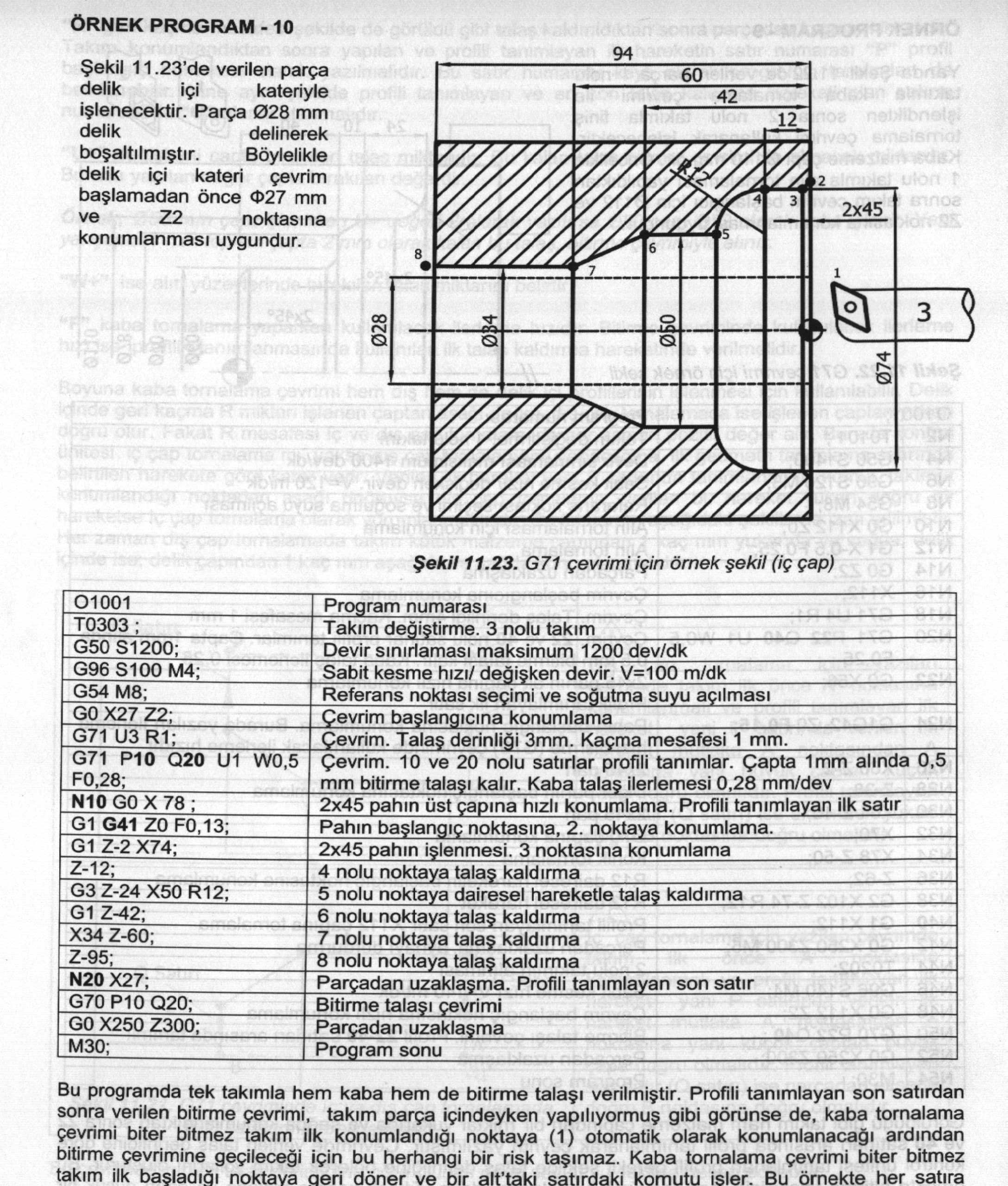 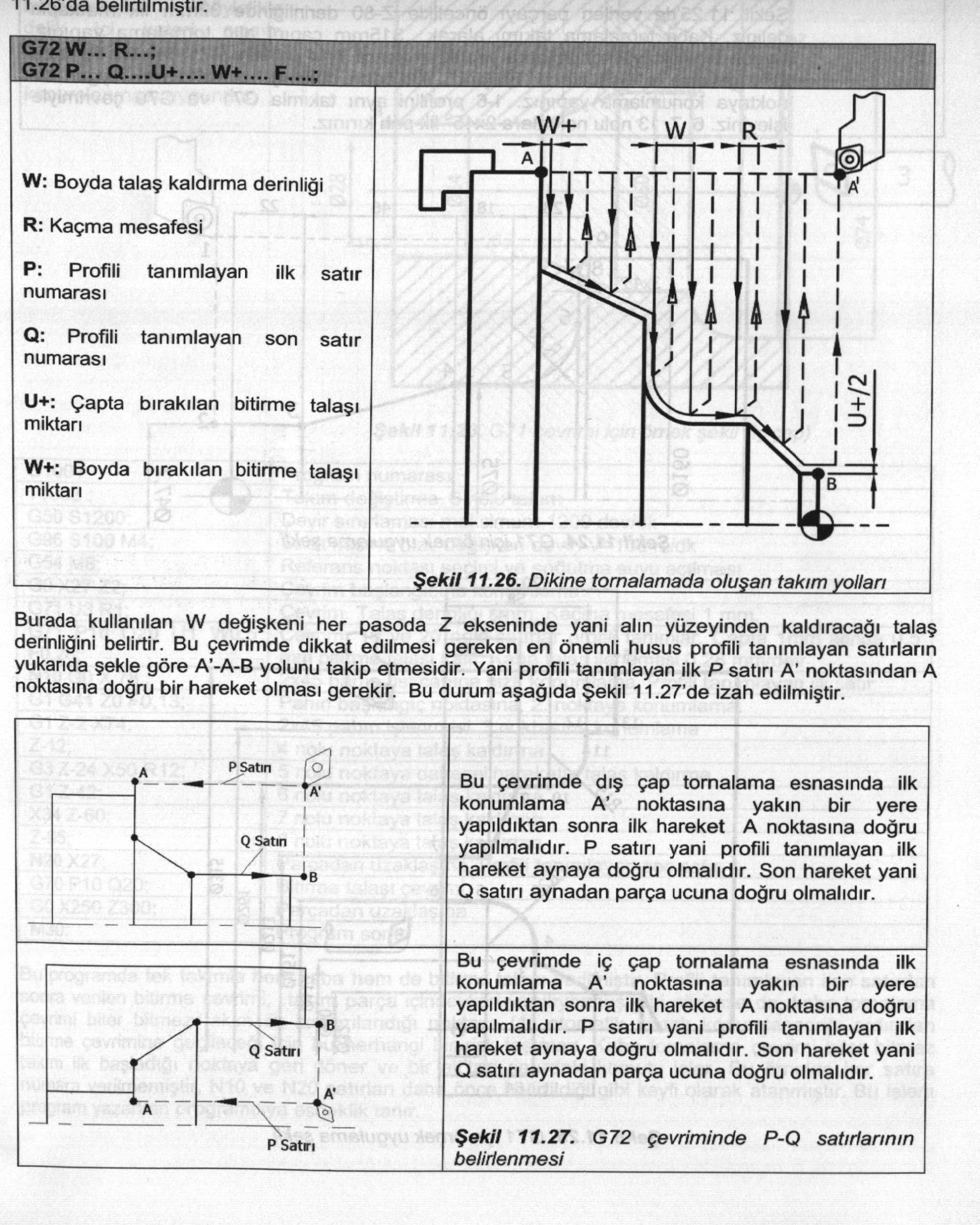 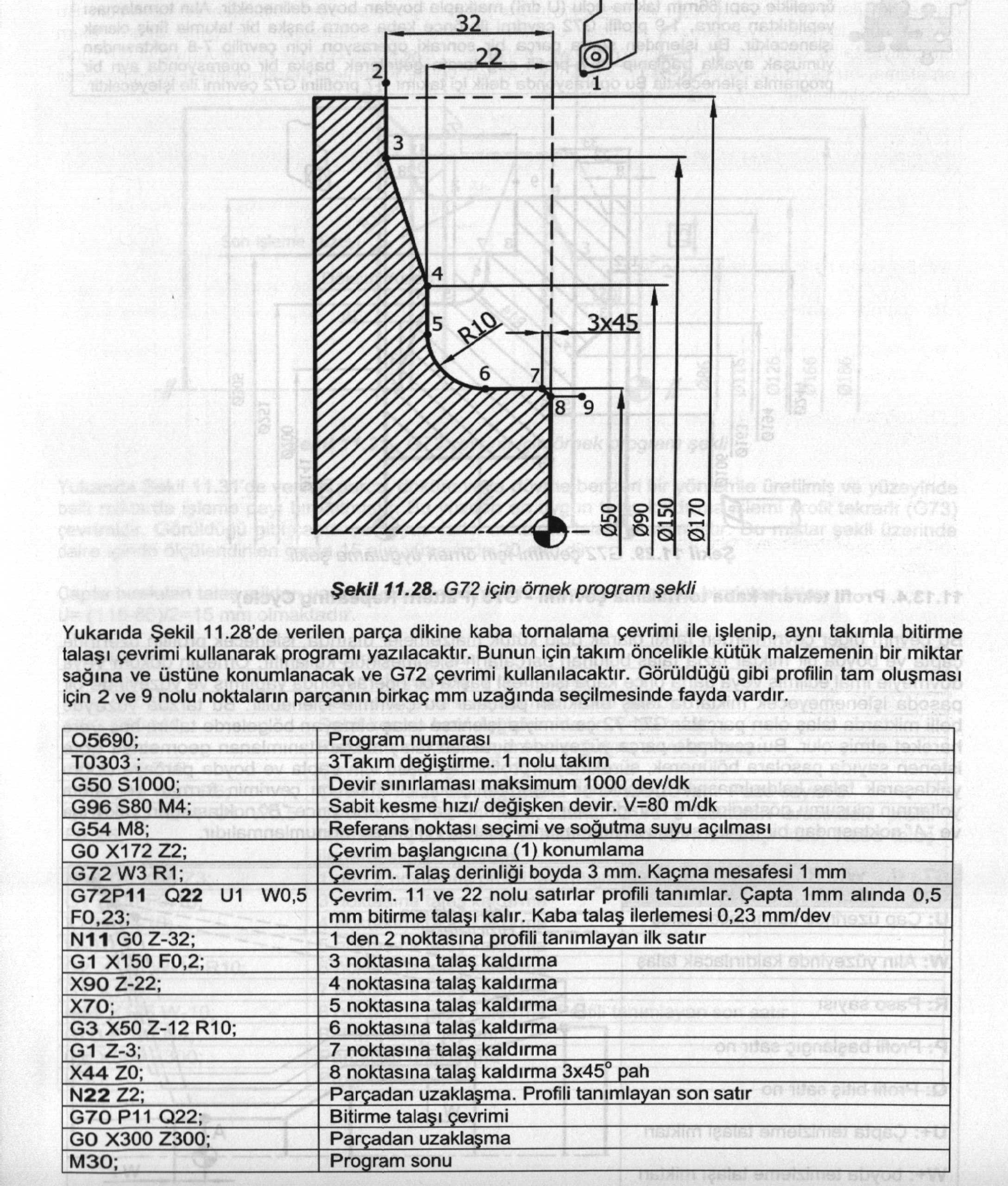 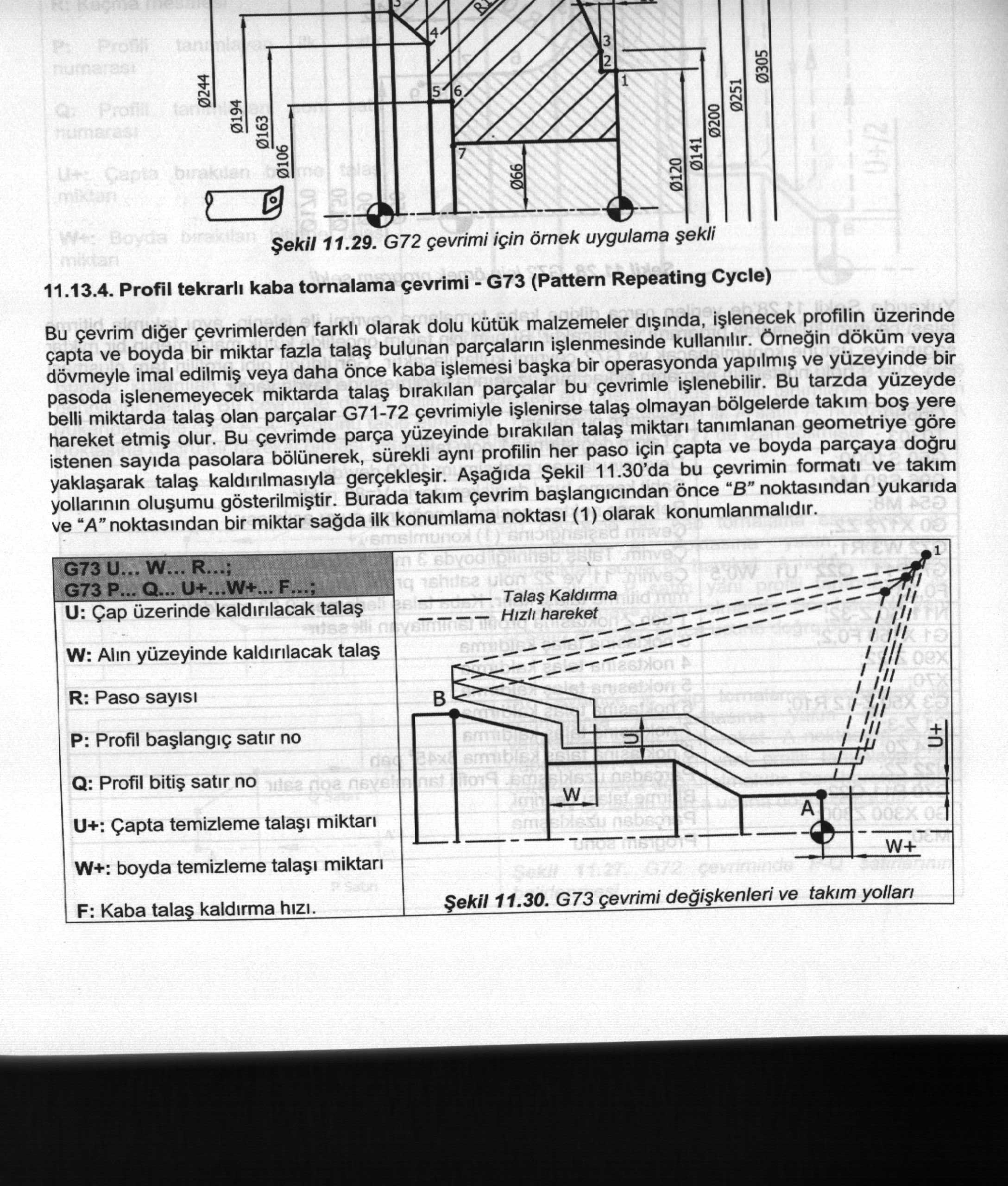 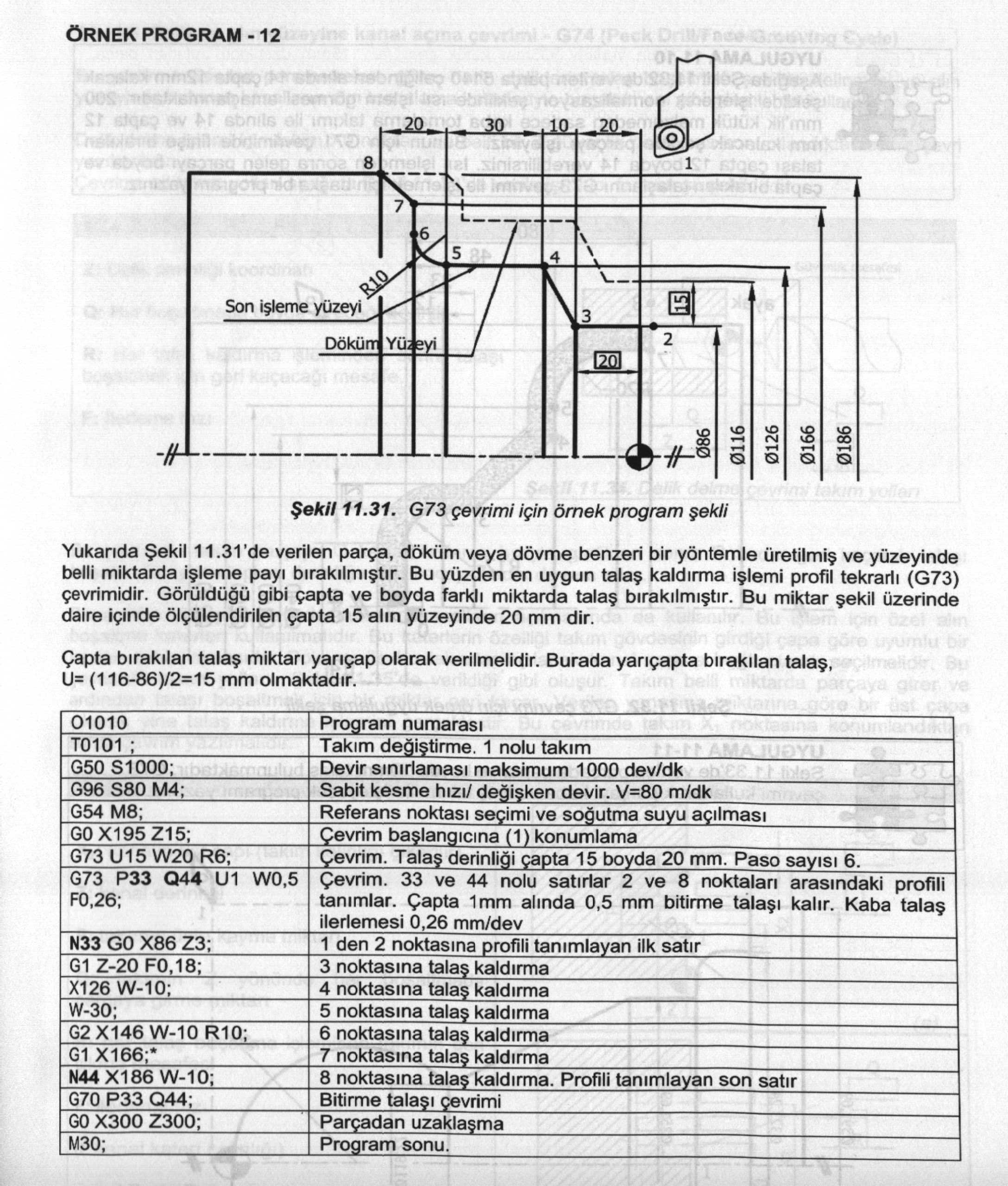 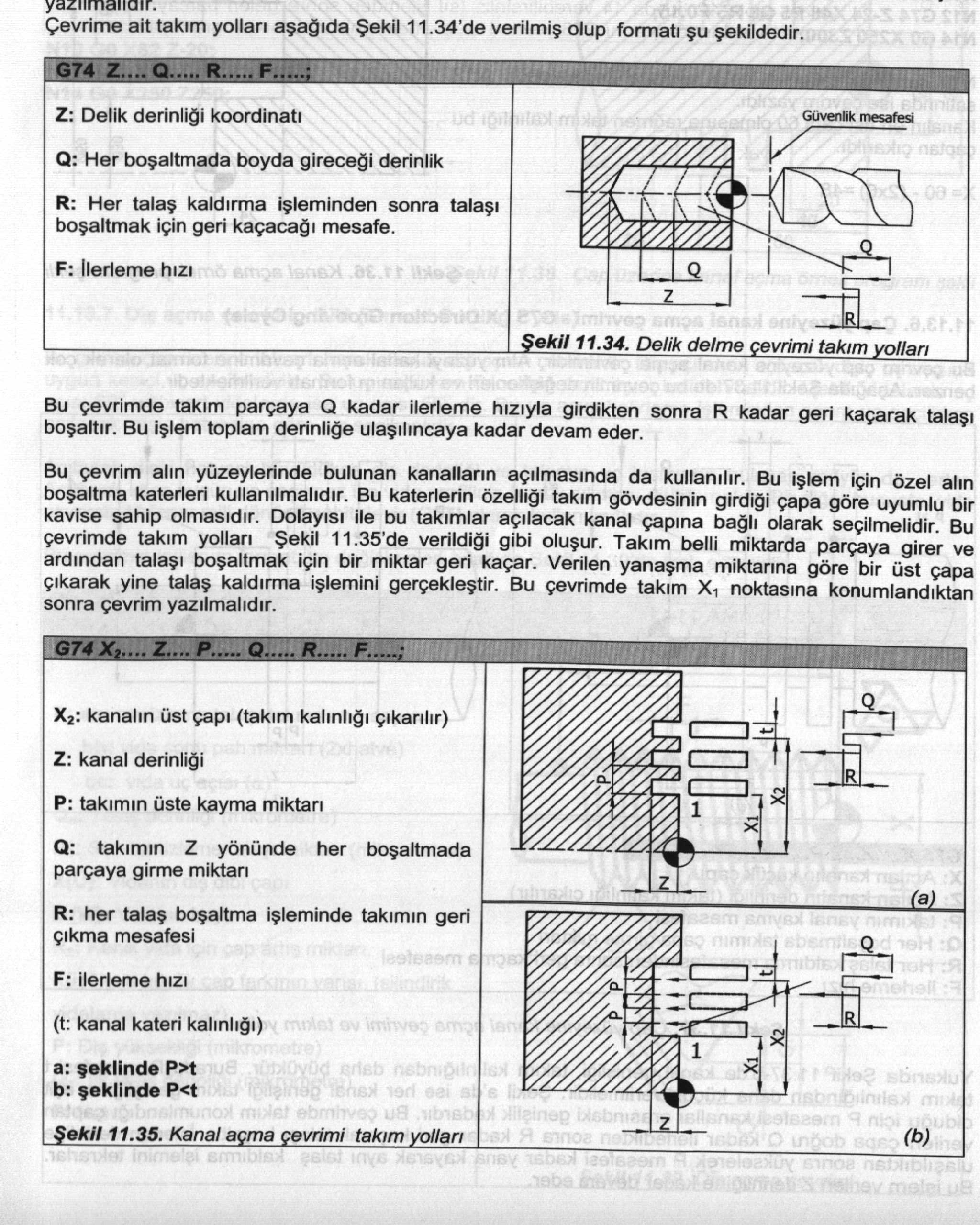 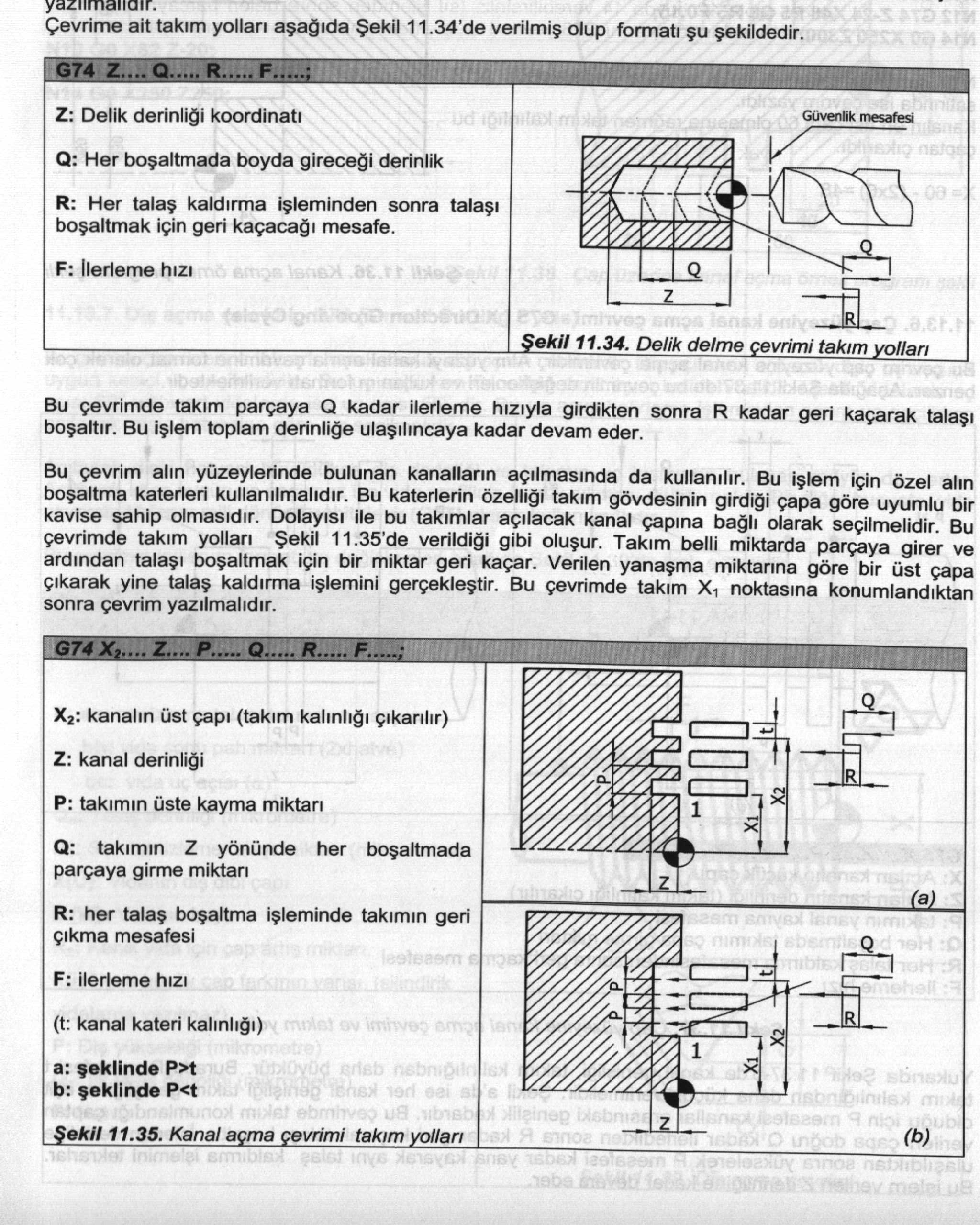 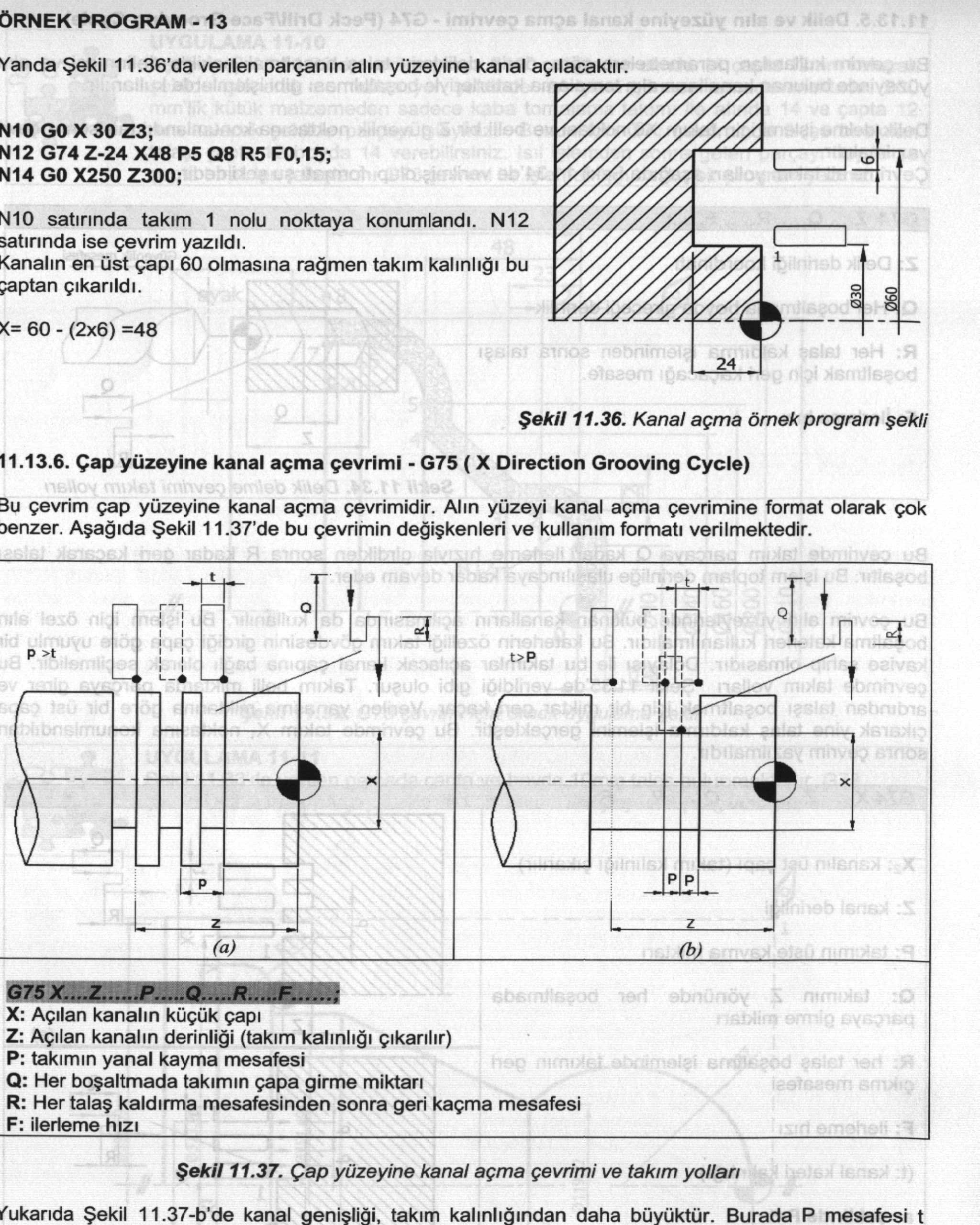 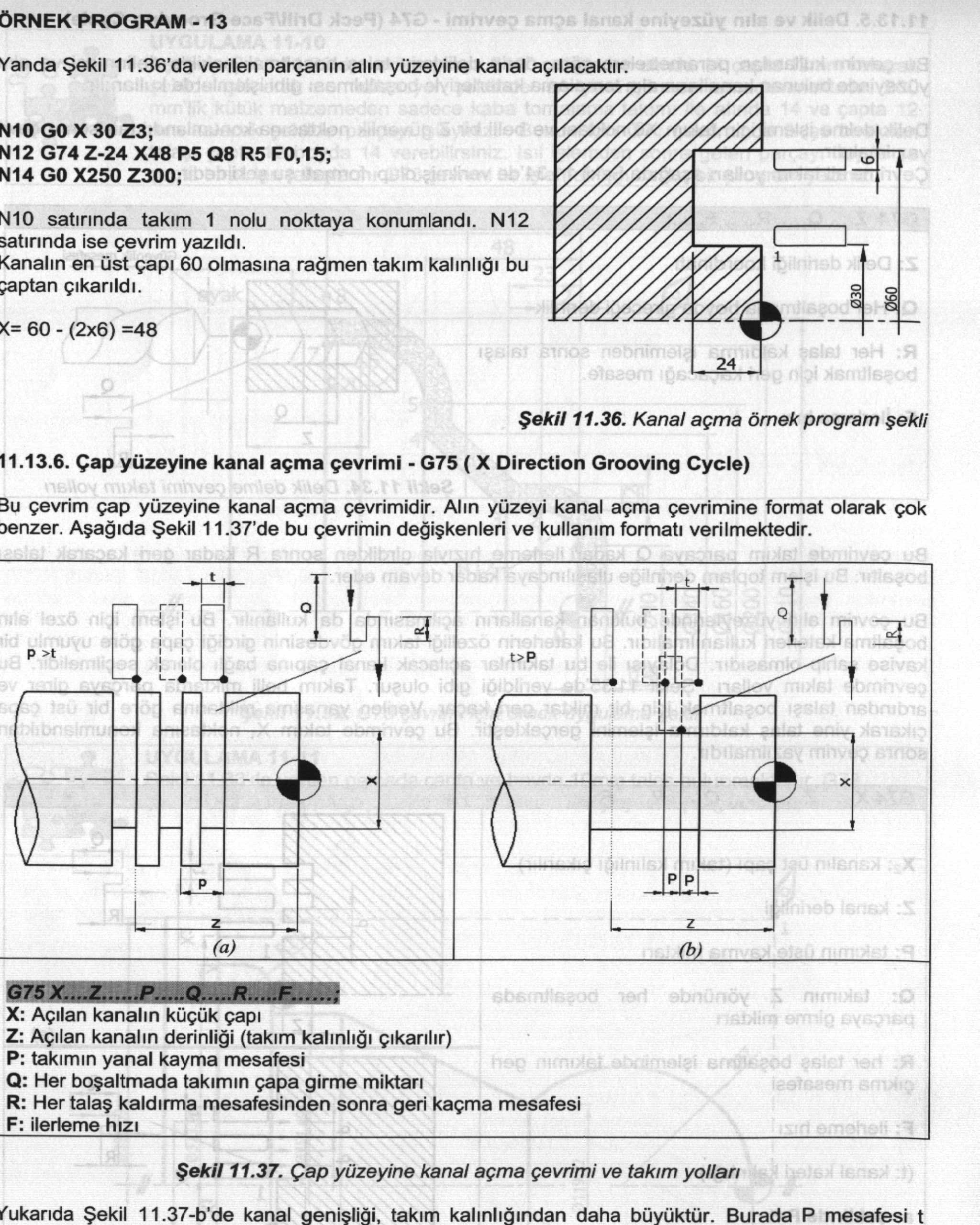 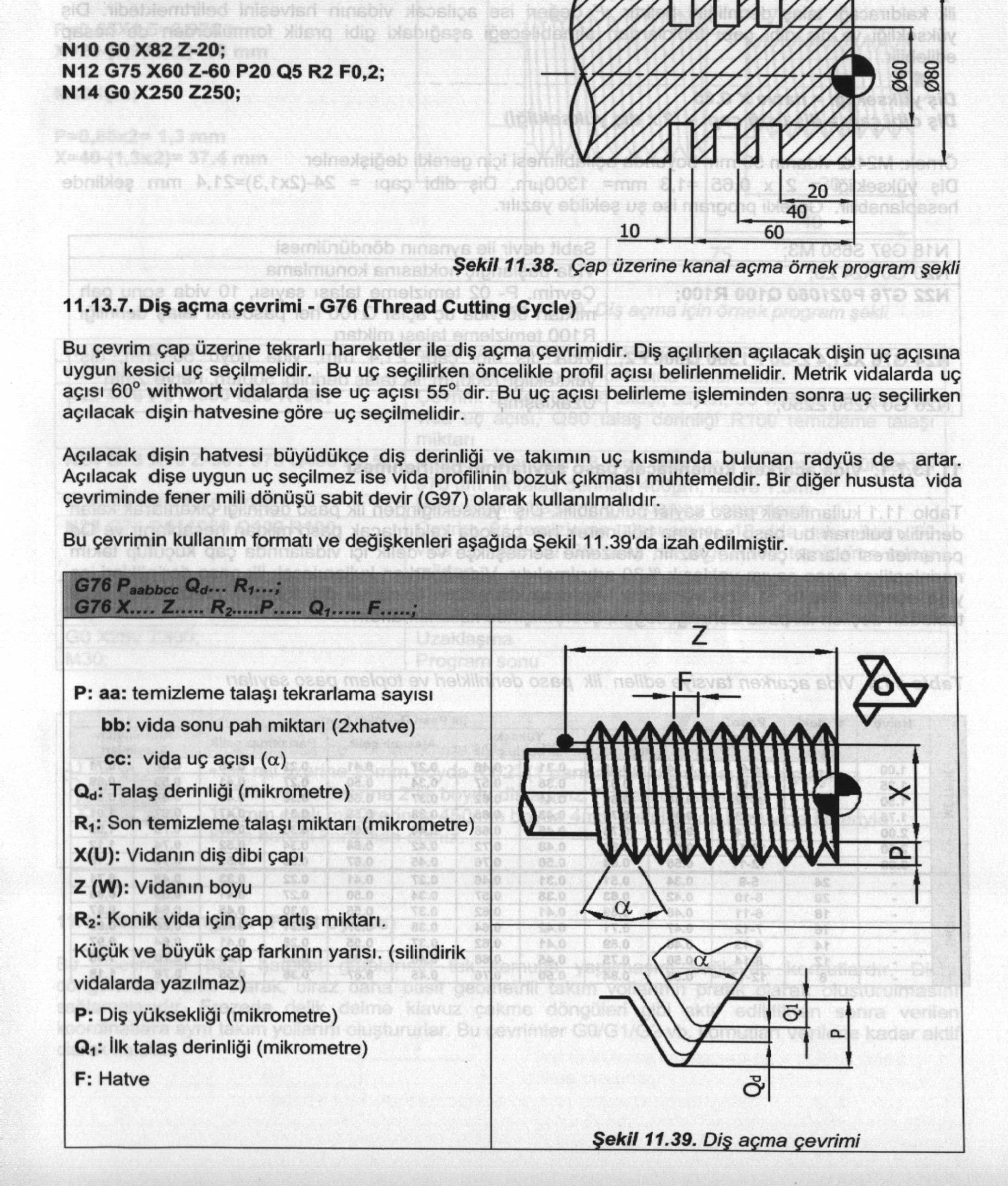 Örnek Program
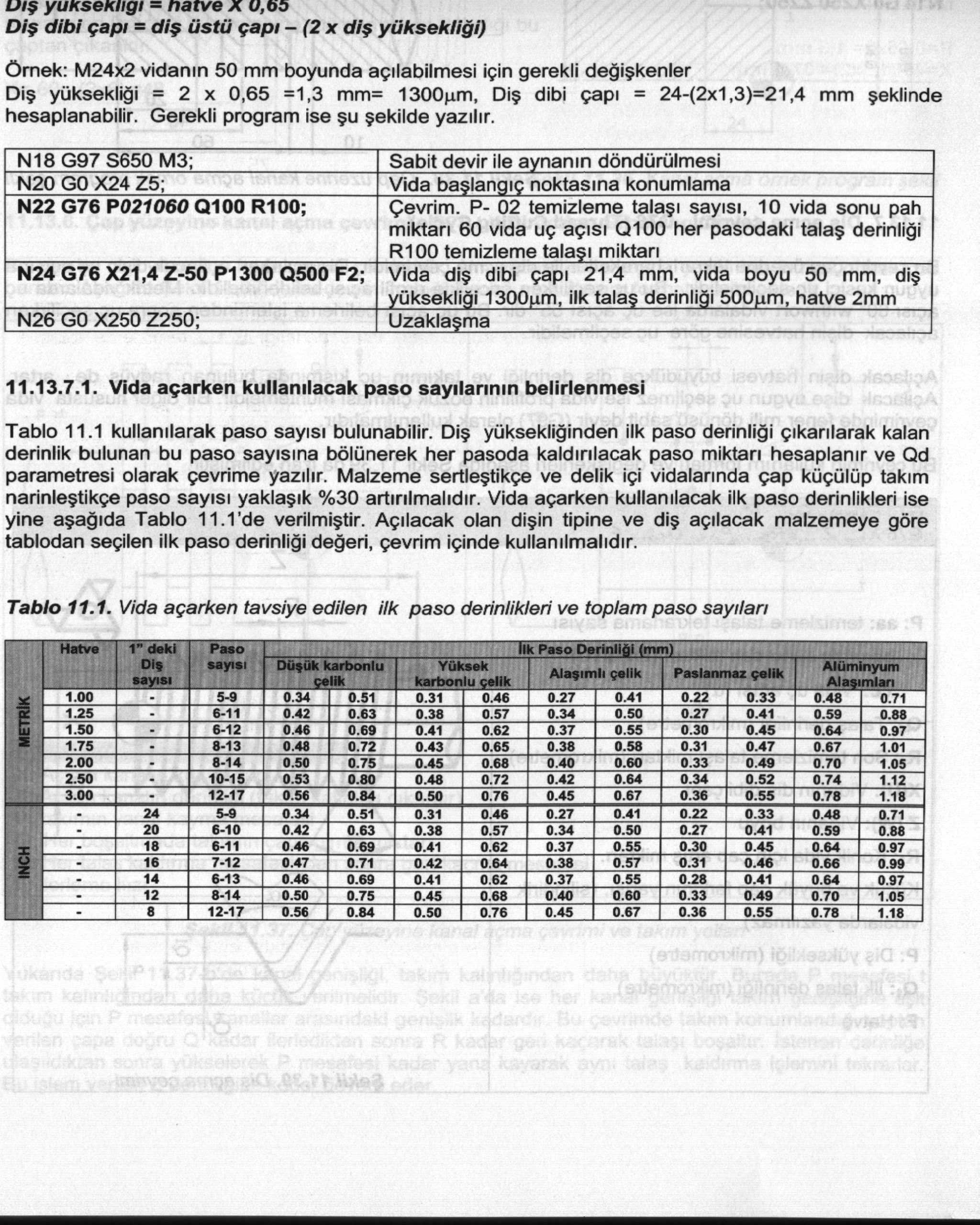 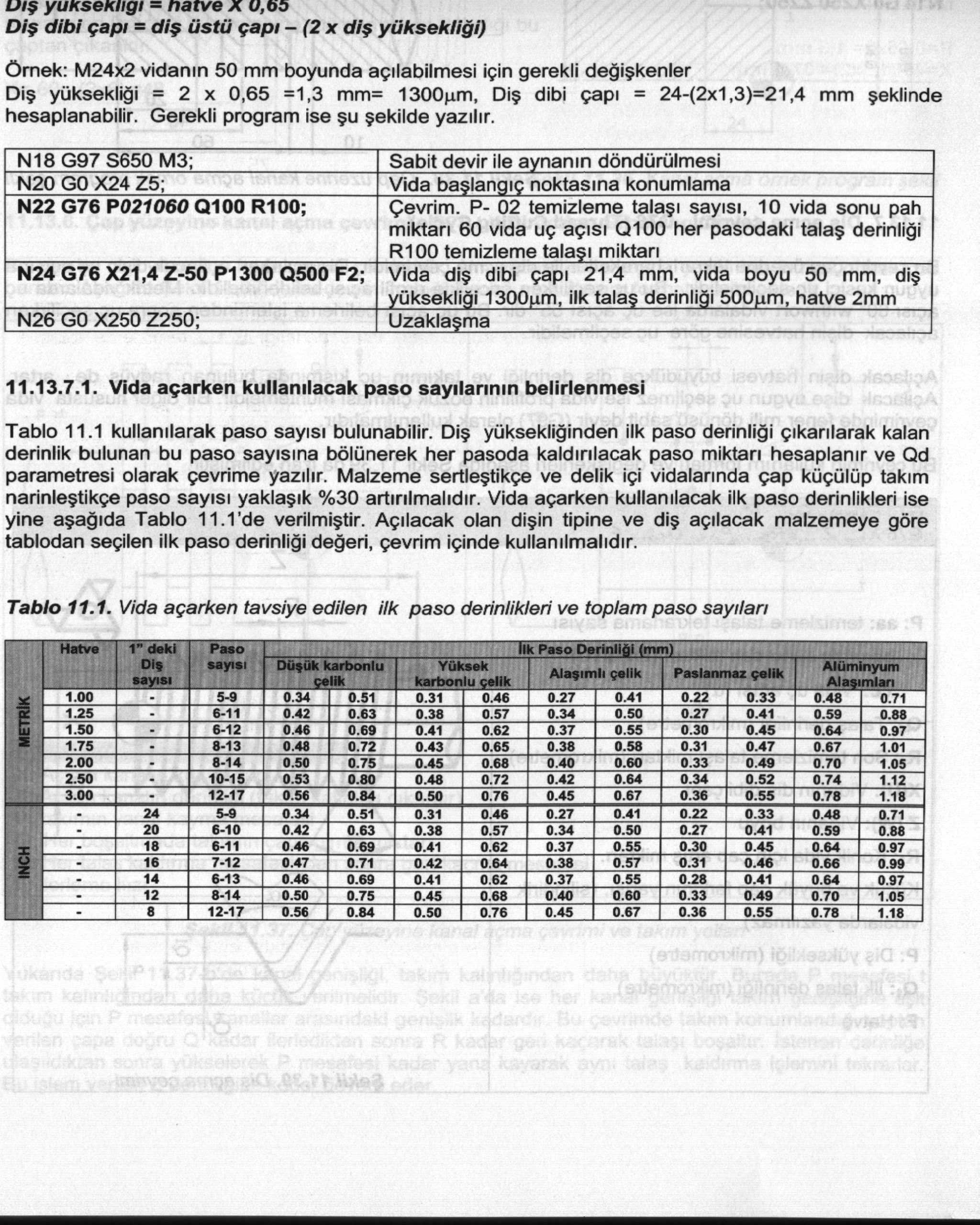 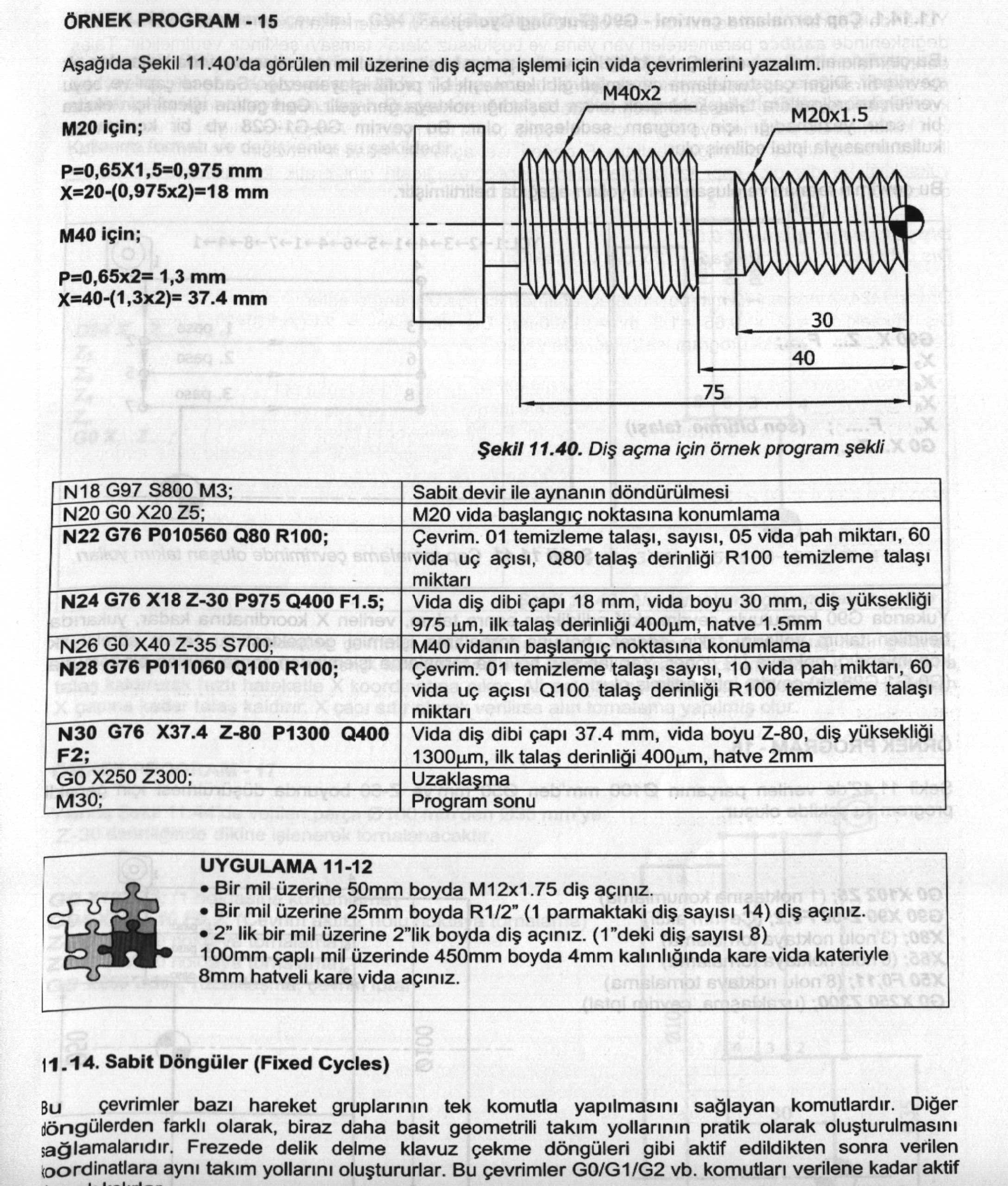 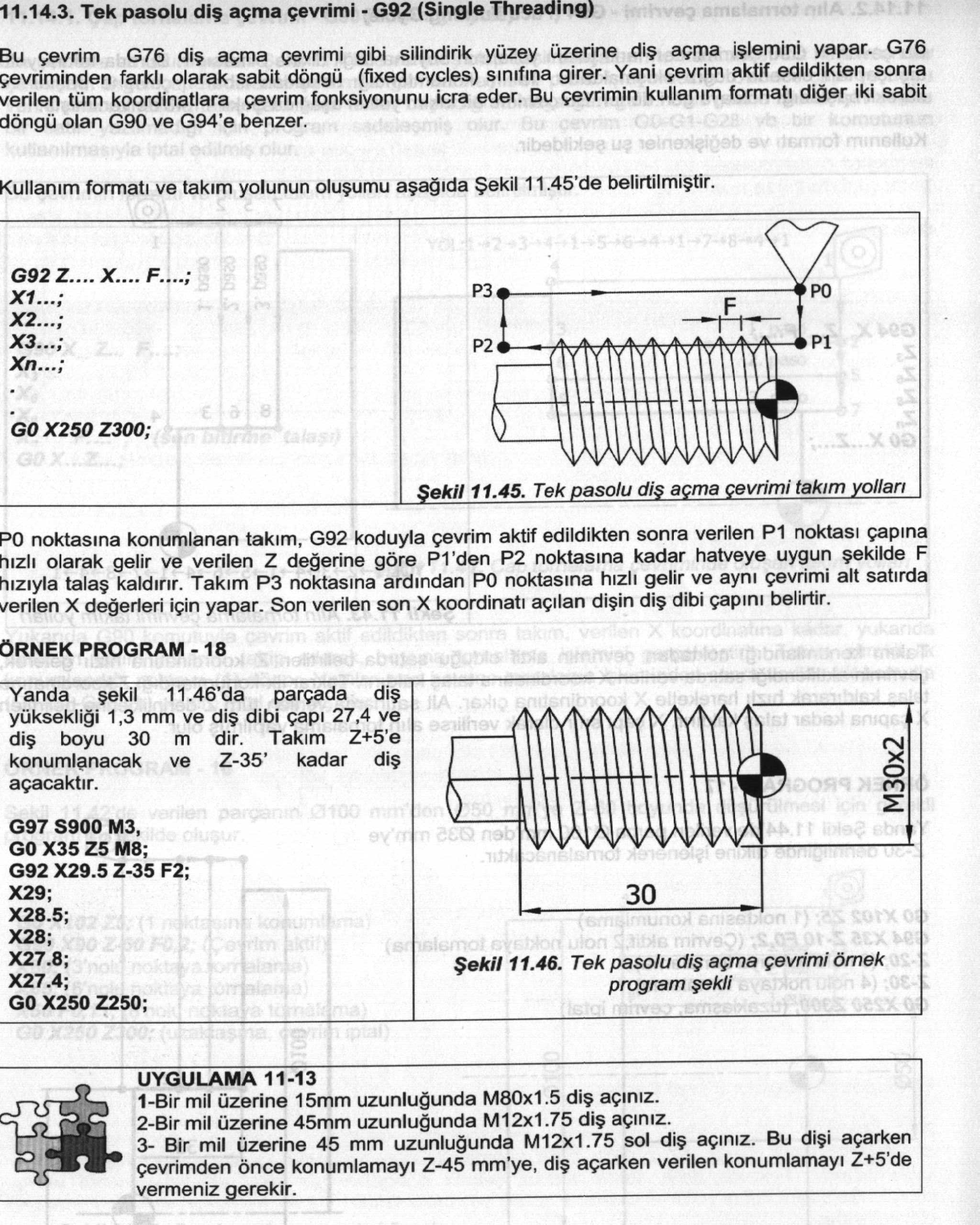 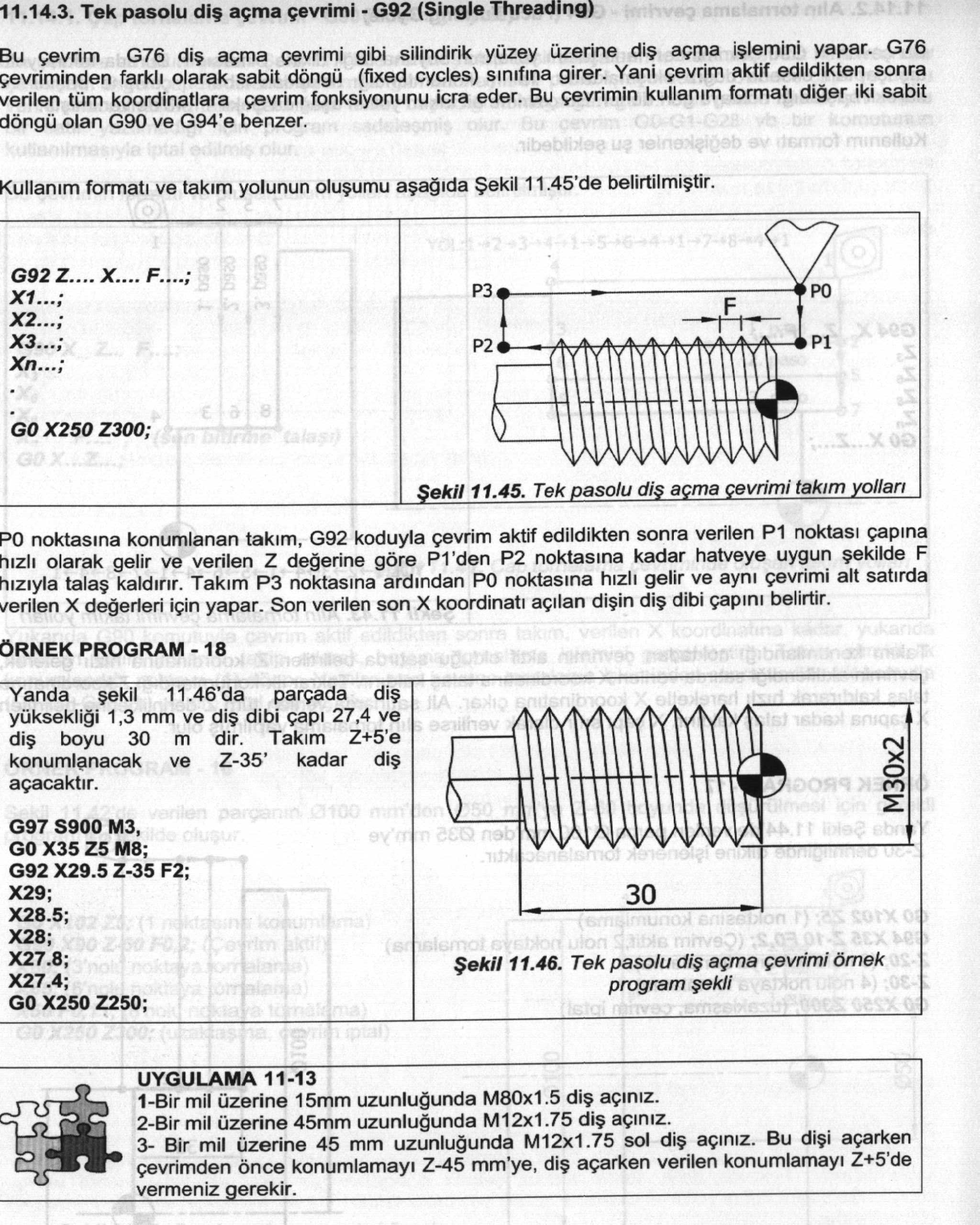 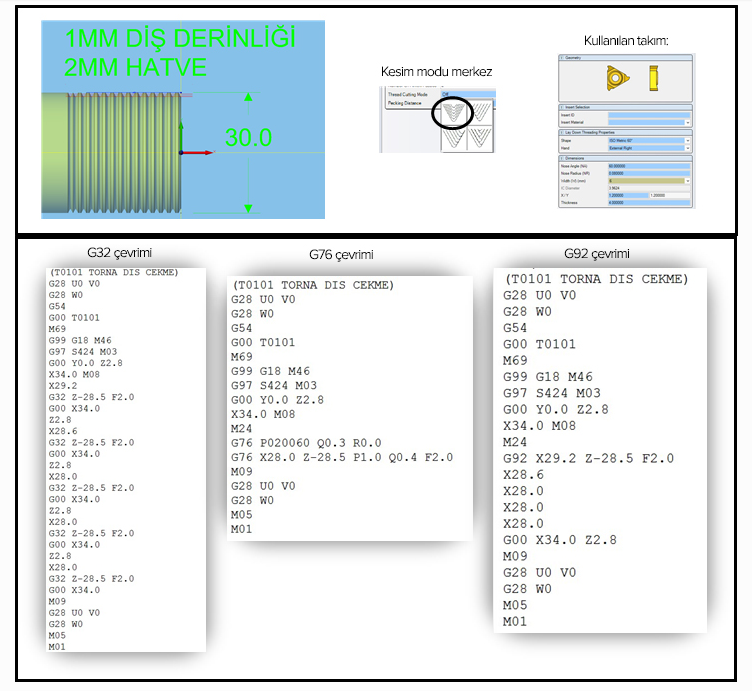